Progetto 
CAMBIAMO PUNTO DI VISTA
Istituto comprensivo Luzzara
Attività inclusive per alunni con sindrome dello spettro autistico

presso “LA SECONDA STELLA A DESTRA”, Guastalla.
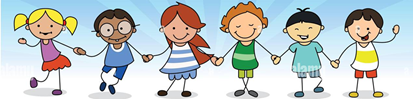 Il progetto “Cambiamo punto di vista“  nasce dall’esigenza di migliorare lo “STARE A SCUOLA” degli alunni con sindrome dello spettro autistico. 
I punti di forza del progetto sono stati la sensibilizzazione delle famiglie e di tutte le figure che si occupano di questi alunni, utilizzando figure educative del territorio e specializzate e soprattutto la piena e vera  inclusione scolastica degli alunni con questa disabilità per rafforzare e potenziare le relazioni.
Una delle proposte  prevede un’attività inclusiva concreta.
 Per l’anno scolastico 2021/2022 abbiamo scelto un’uscita didattica presso l’associazione  LA SECONDA STELLA A DESTRA  interamente finanziata da  ANFFAS ONLUS Guastalla
Scuola  dell’infanzia  (sez. 4 e 5 anni)    LUZZARA
Ascoltiamo  una storia …
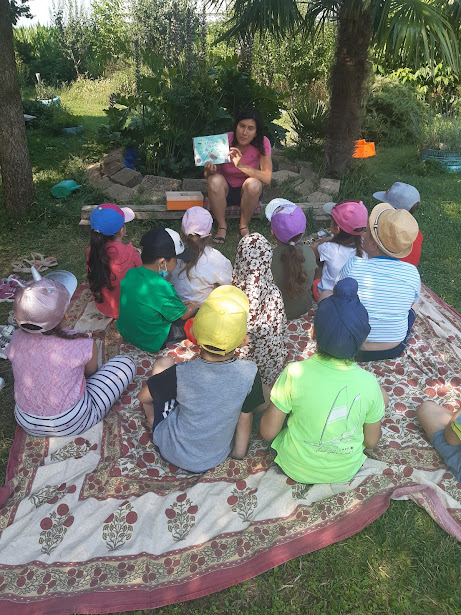 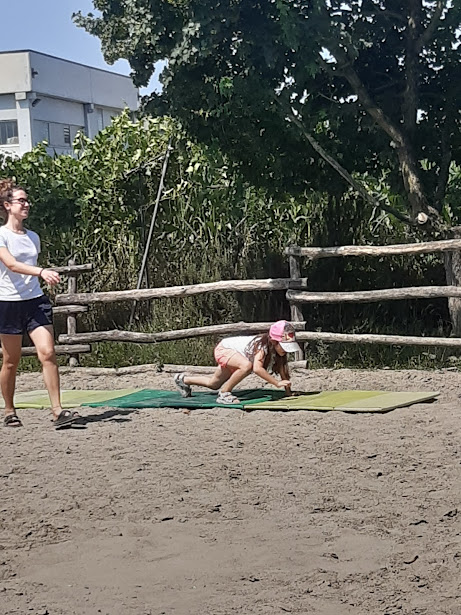 Finalmente possiamo toccare un cavallo vero!
… e poi anche noi come i cavalli…

…saltiamo gli ostacoli…
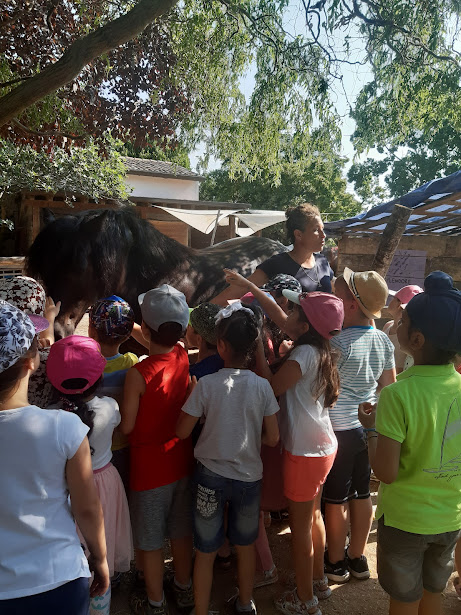 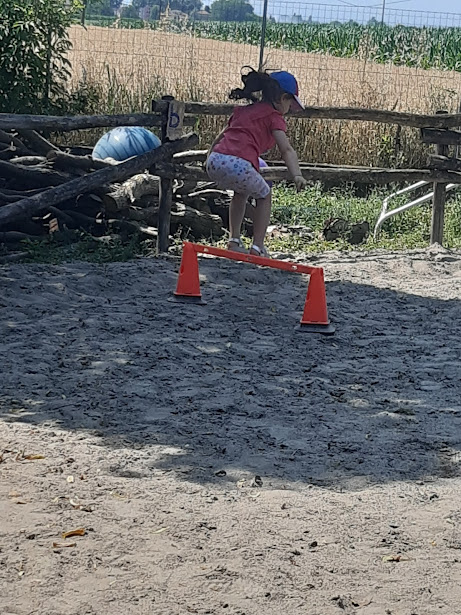 … e camminiamo  a 4 zampe!
Scopriamo che i cavalli sono muscolosi, il loro pelo è morbido ed è divertente spazzolarli ed accarezzarli
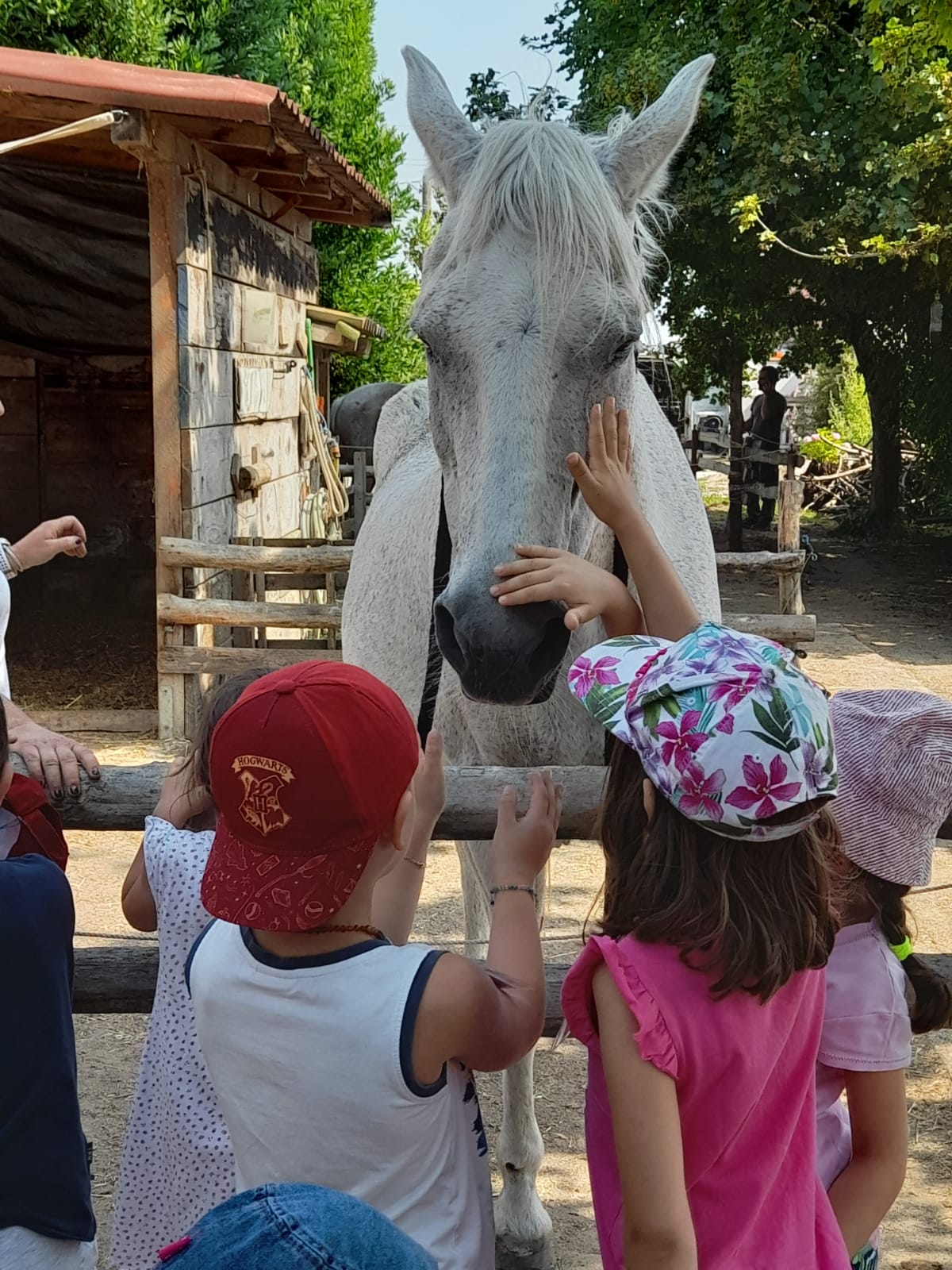 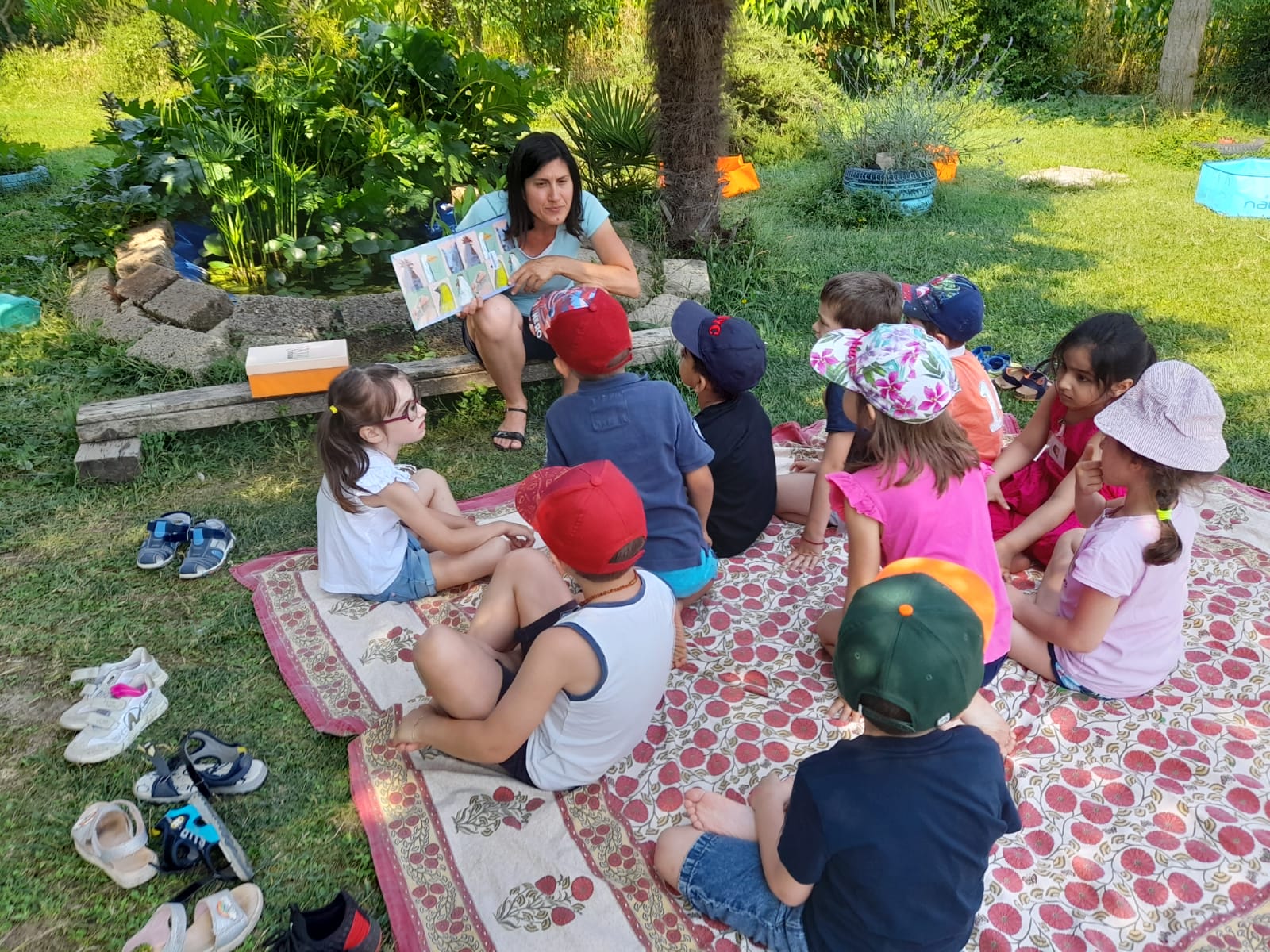 Conosciamo gli animali di questa fattoria, ma attenzione ci sono delle regole da rispettare!
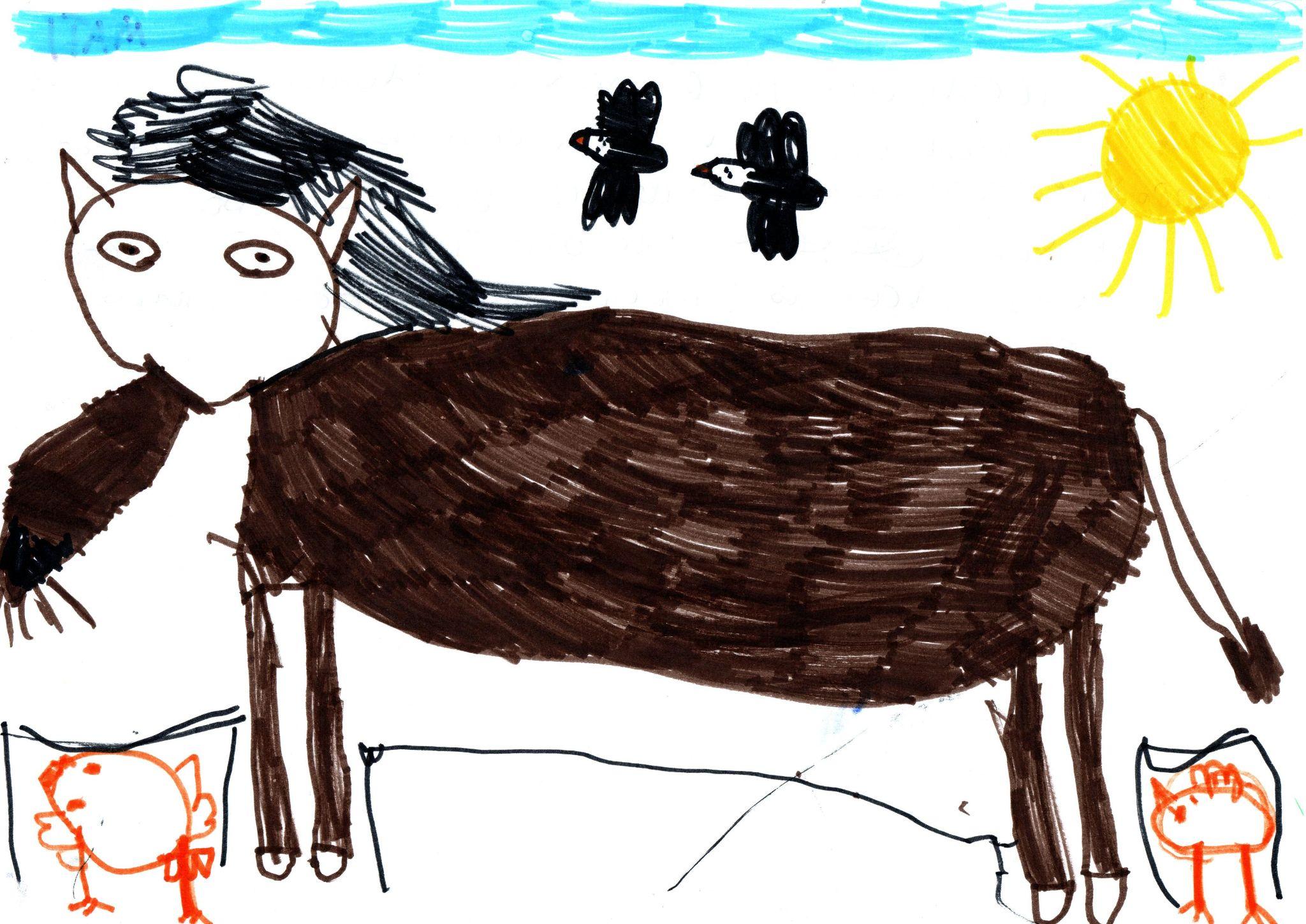 Scuola dell’infanzia  CODISOTTO
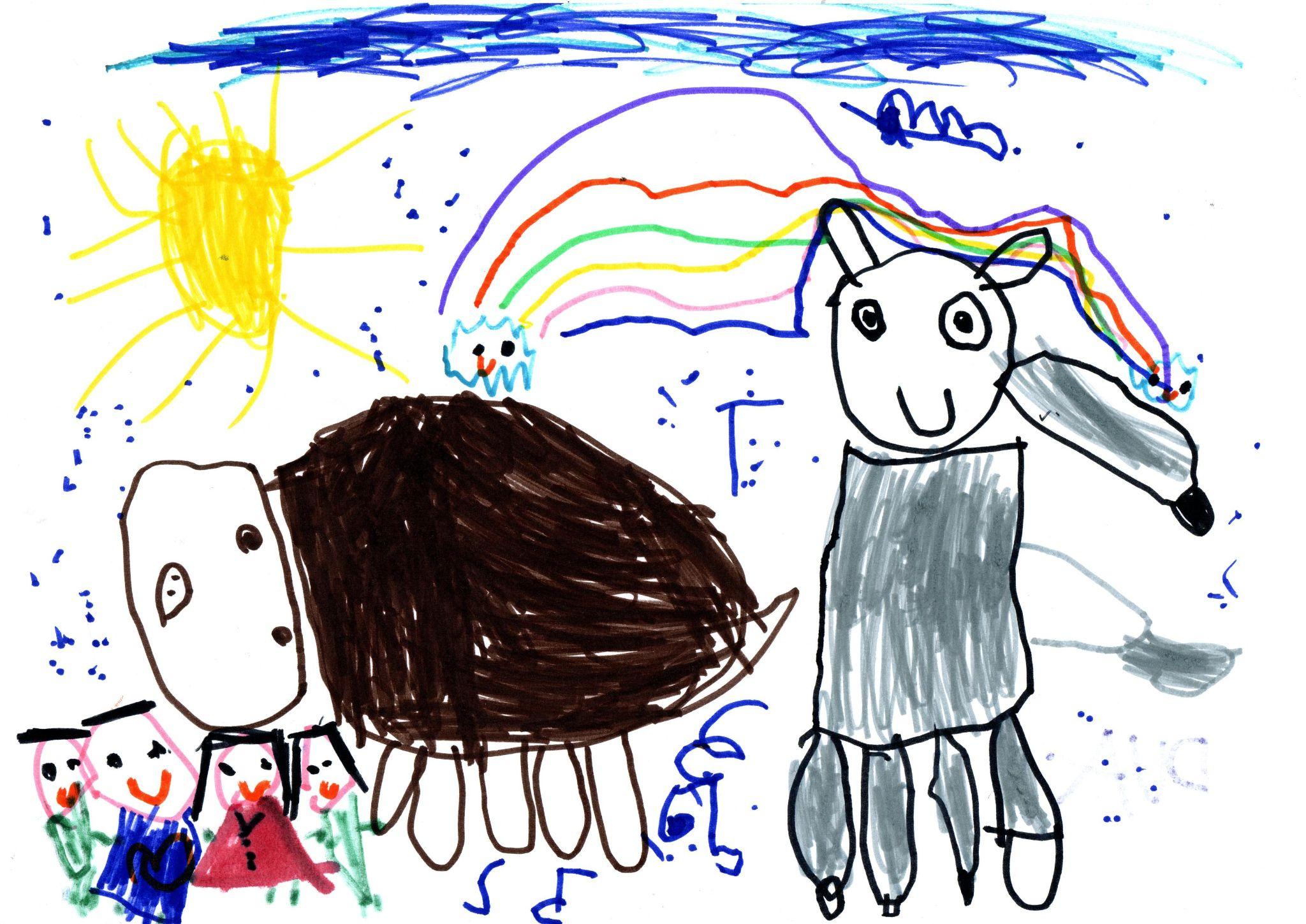 L’esperienza in fattoria nelle parole e nei disegni dei bambini.
C’era il cavallo Carina, la puledrina Sissi, il cavallo Pepito che non gli piacevano tanto tanto le coccole, le oche Adelina e Caterina.
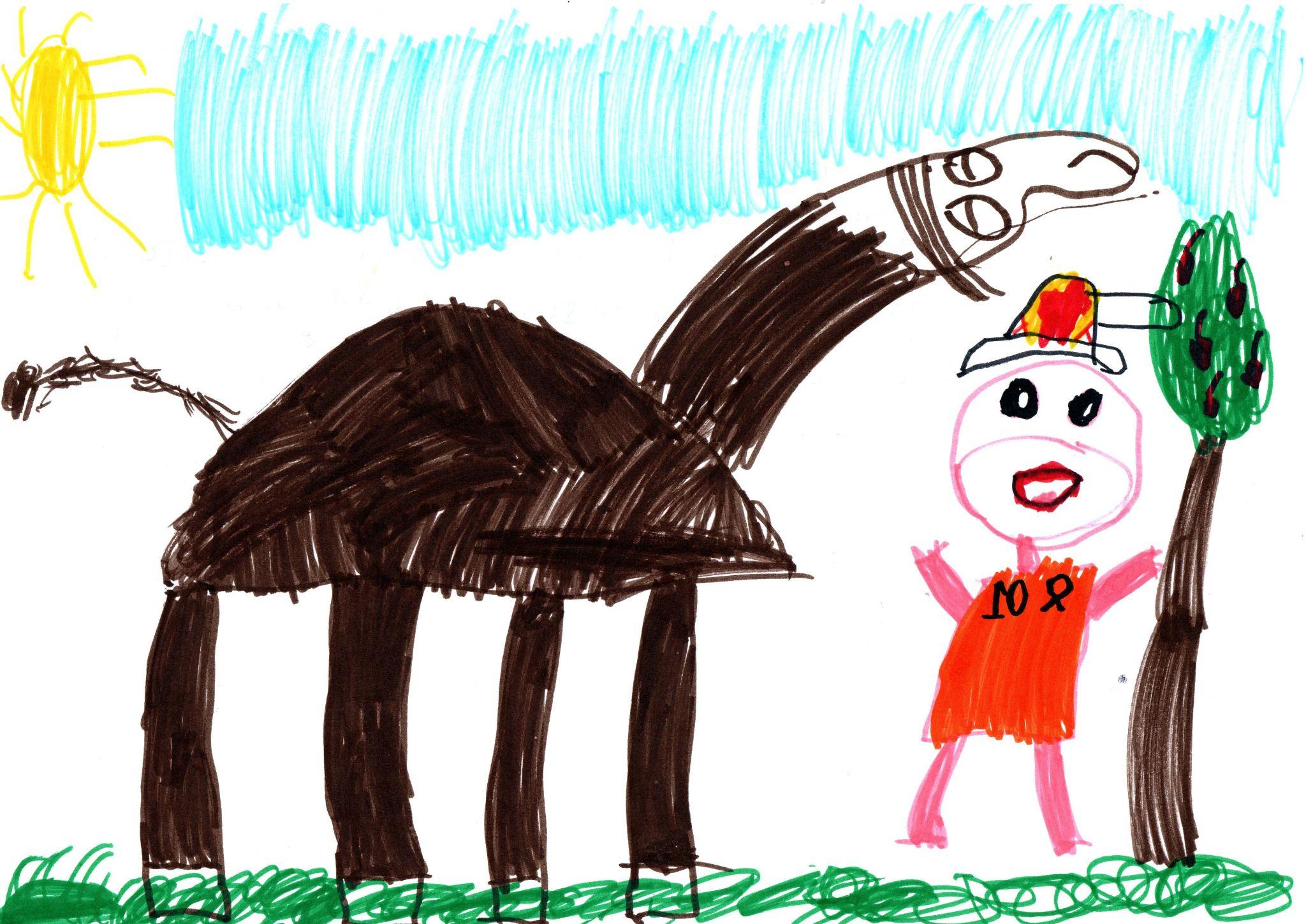 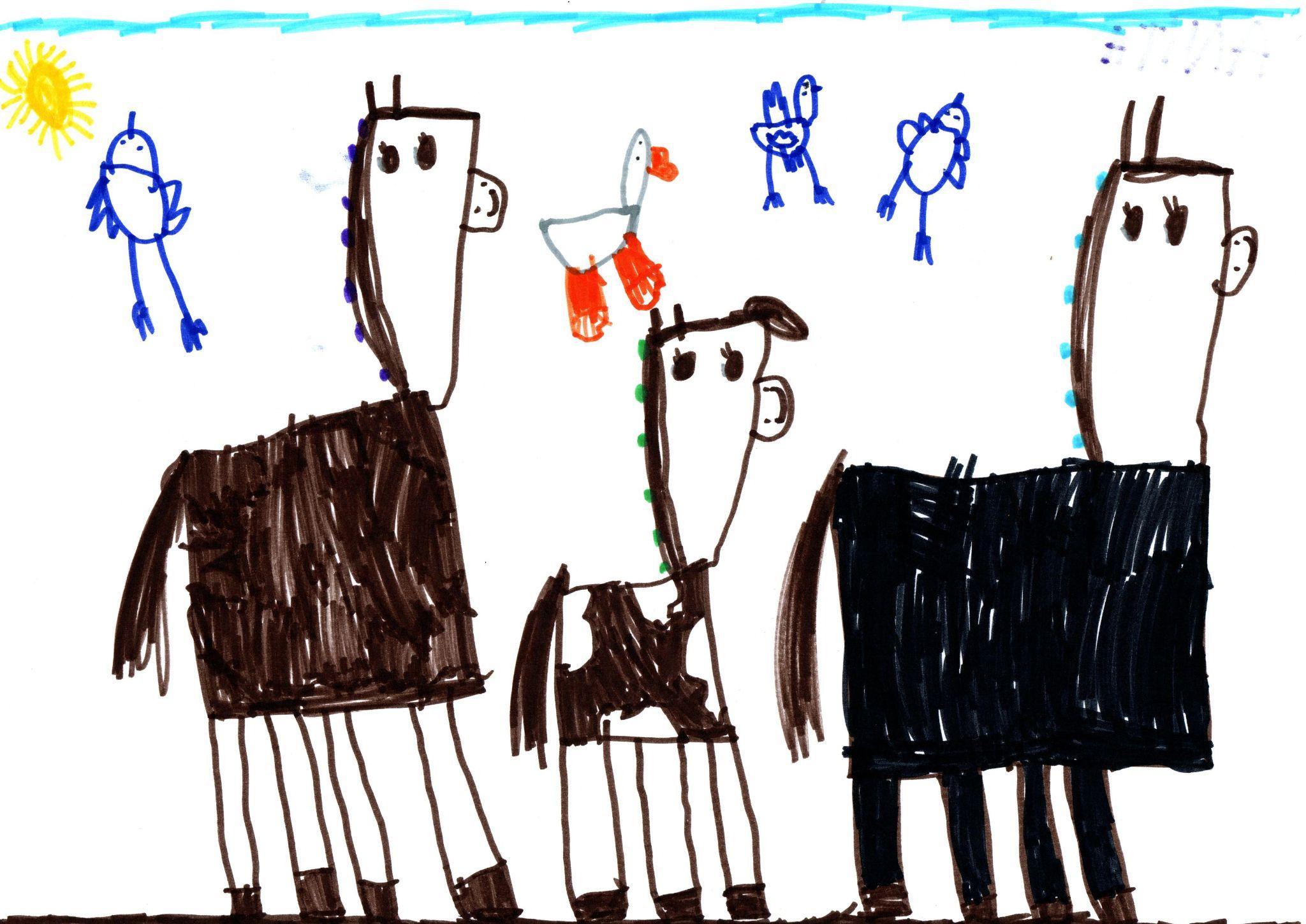 In fattoria abbiamo visto i cavalli. Li abbiamo accarezzati e pettinati con delle spazzole morbide. Abbiamo corso nella sabbia. Siamo saliti sui cavalli giocattolo. Abbiamo calpestato la sabbia, il fieno, le pietre, l’acqua e la corteccia.
1 B Primaria Luzzara
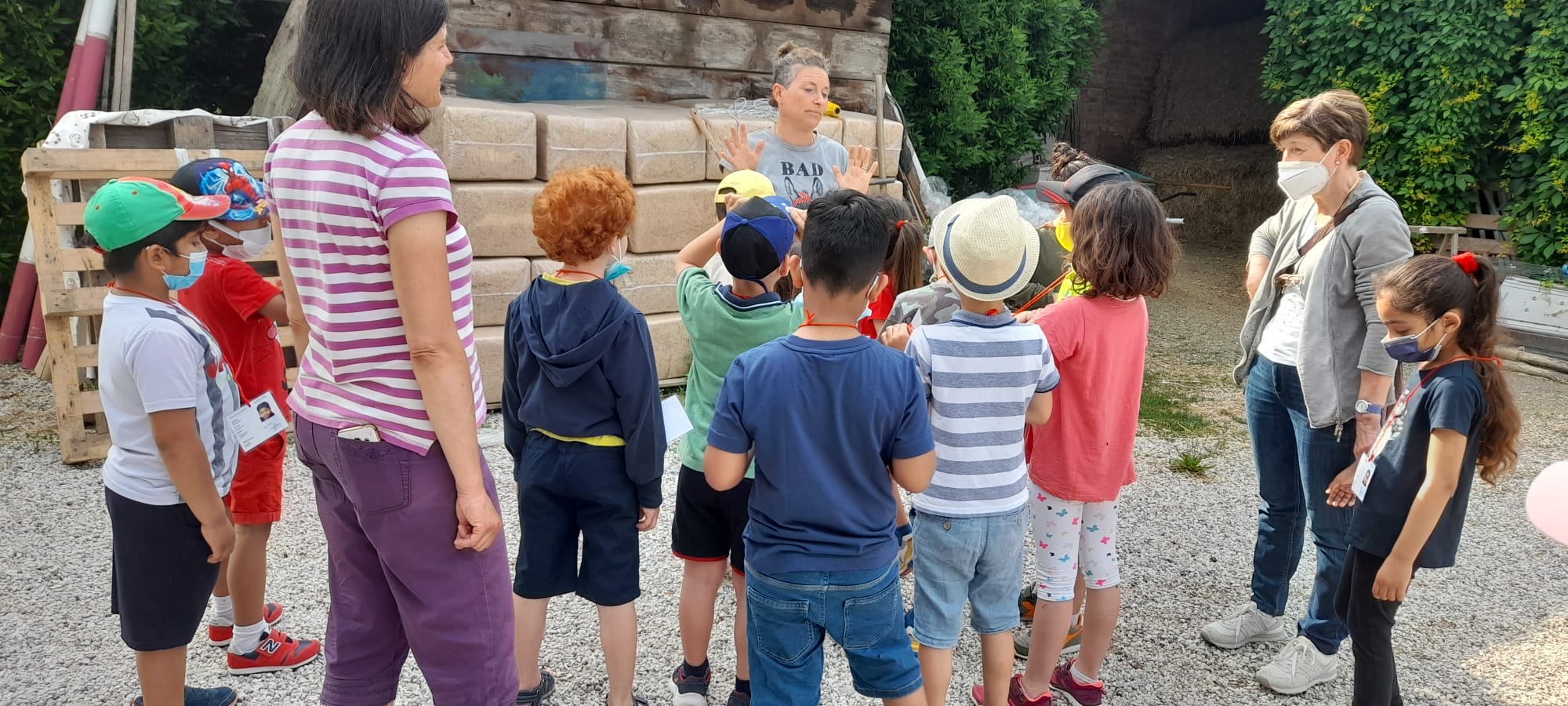 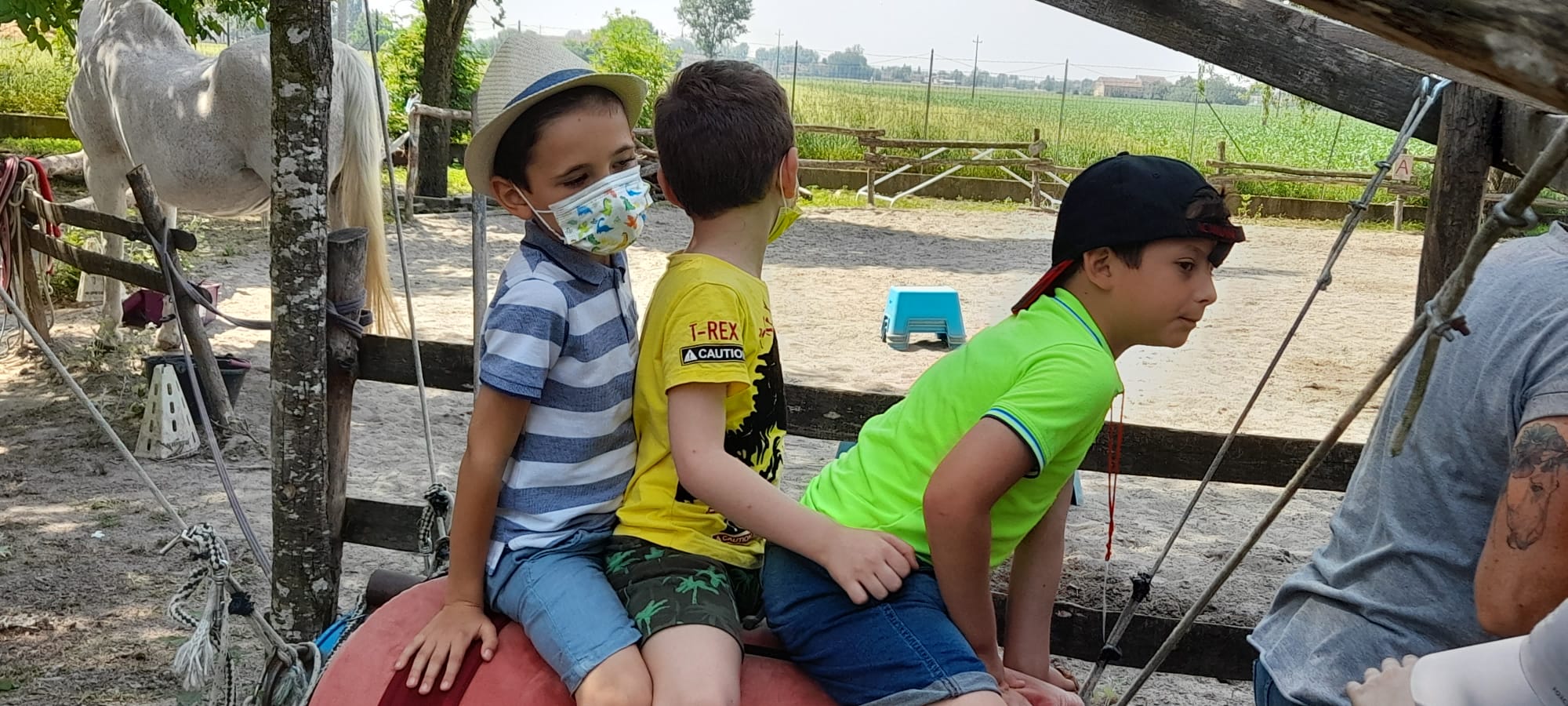 Il cavallo come gioco simbolico.
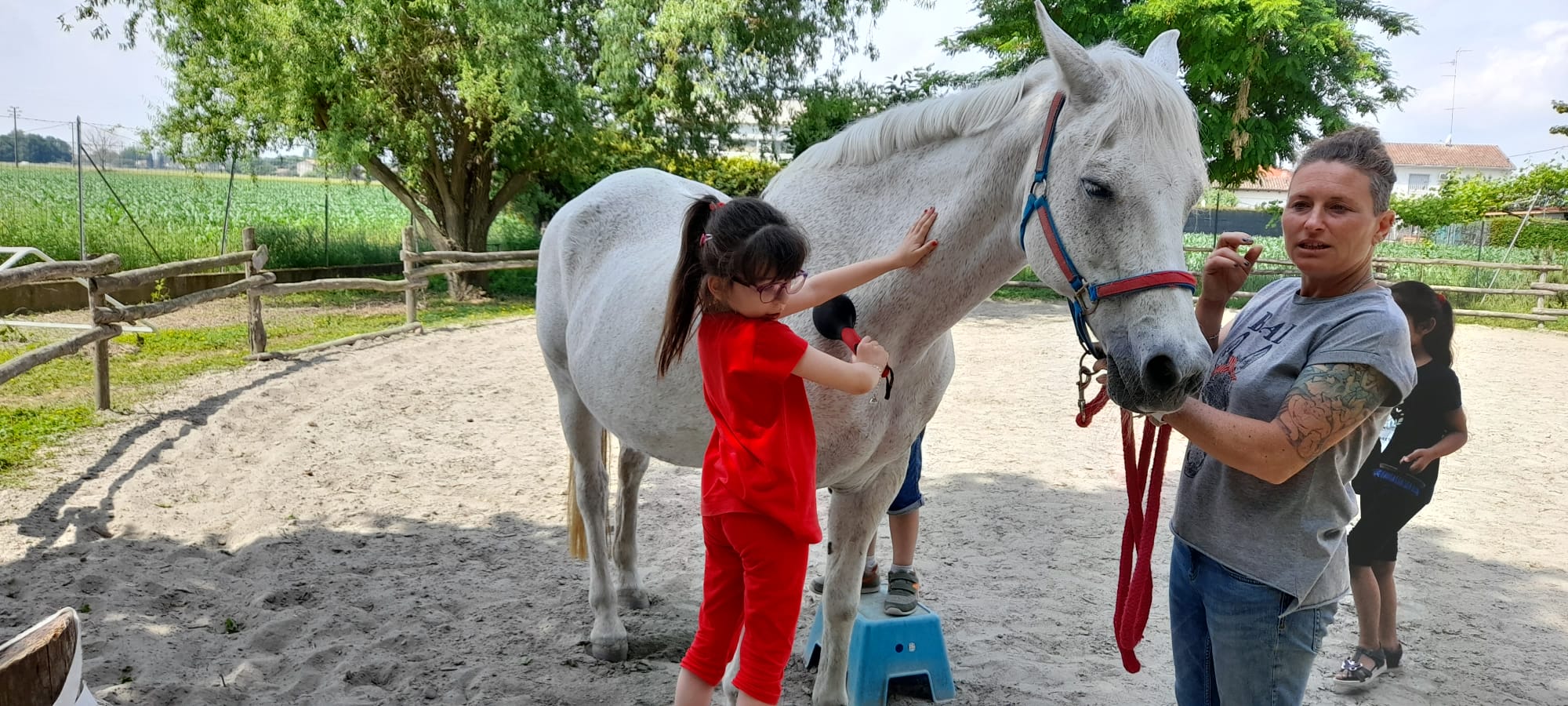 Il cavallo per imparare il rispetto di un essere vivente.
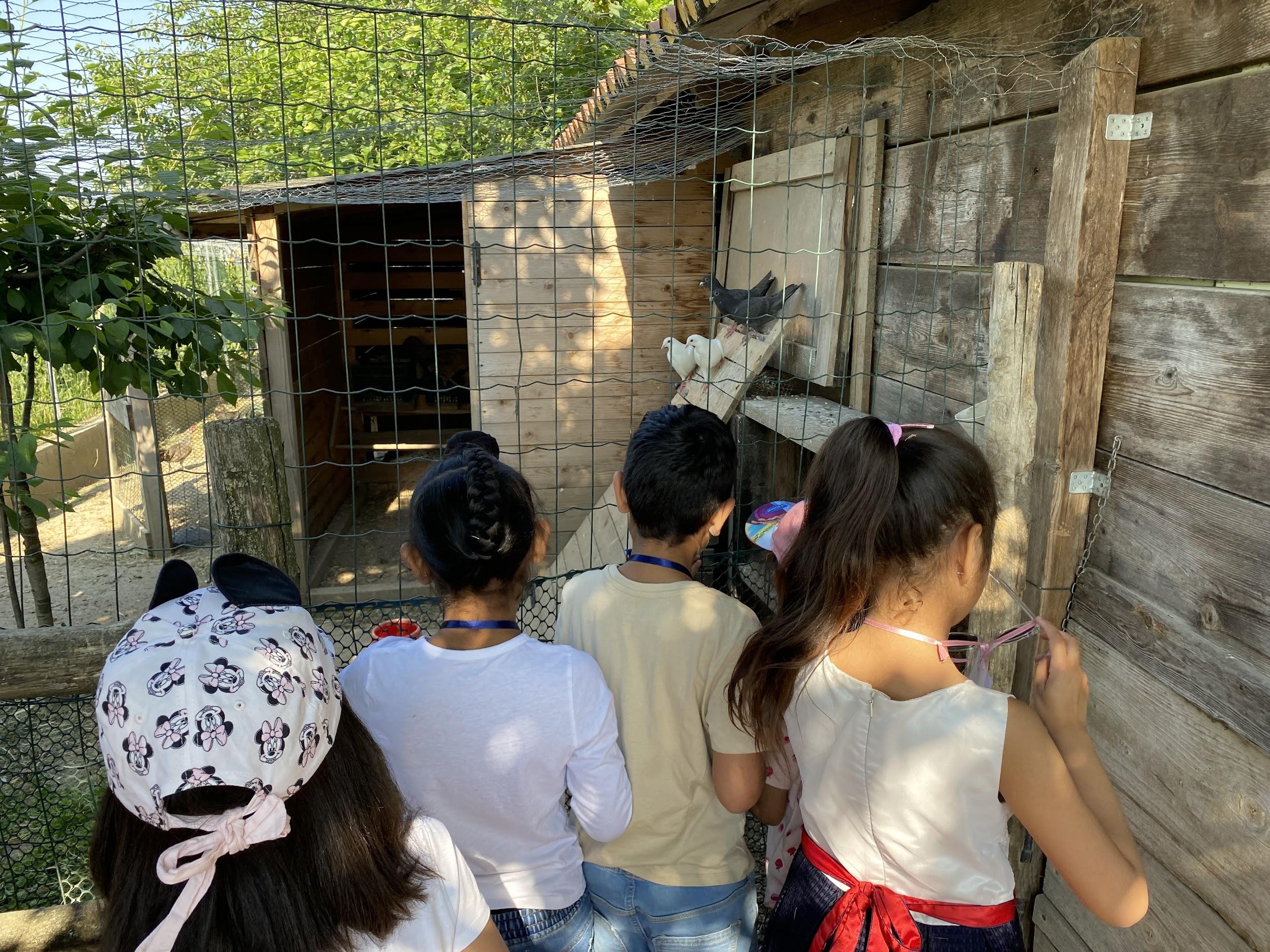 1A Primaria VILLAROTTA
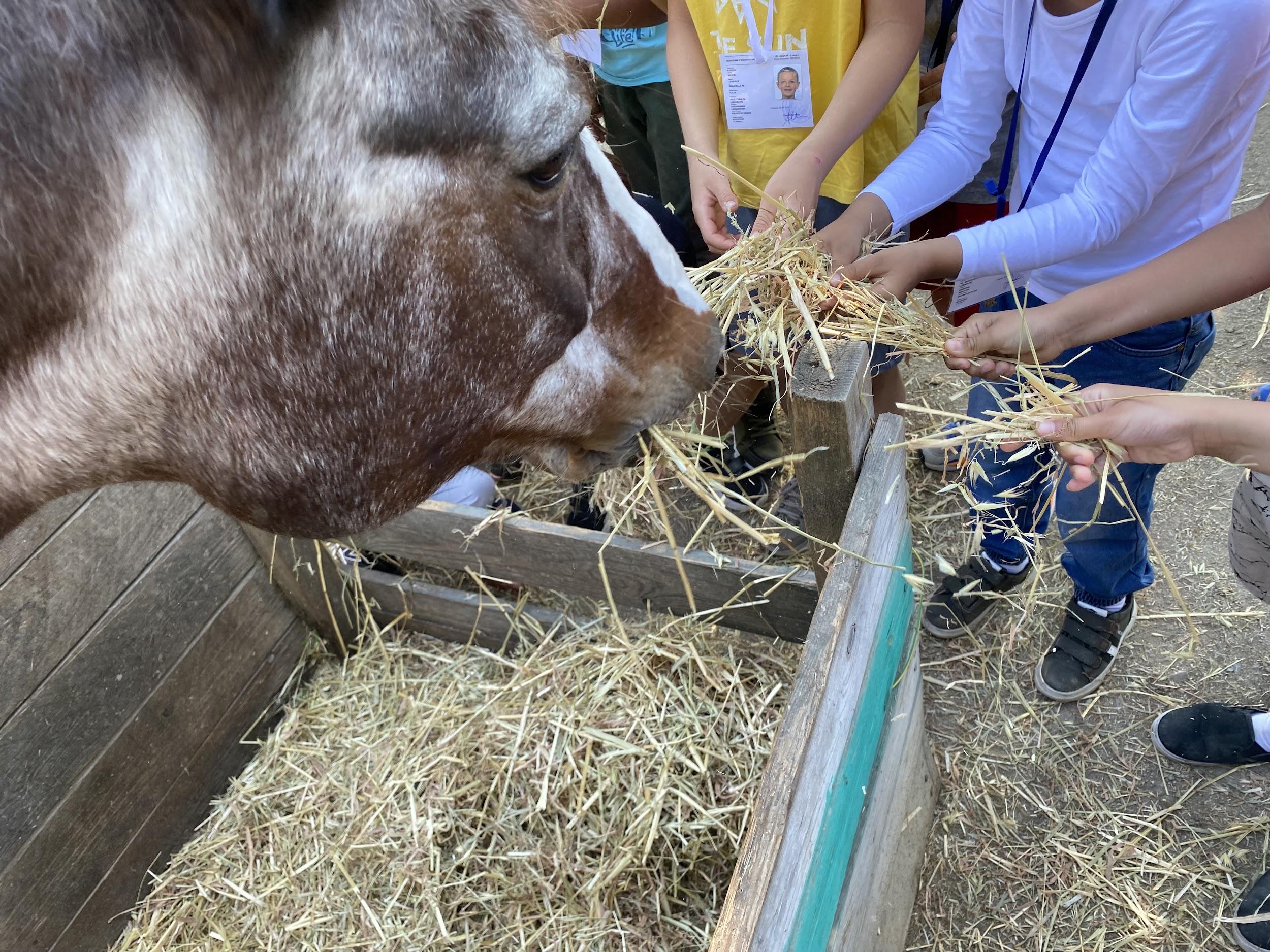 I bisogni degli animali per comprendere e aiutare.
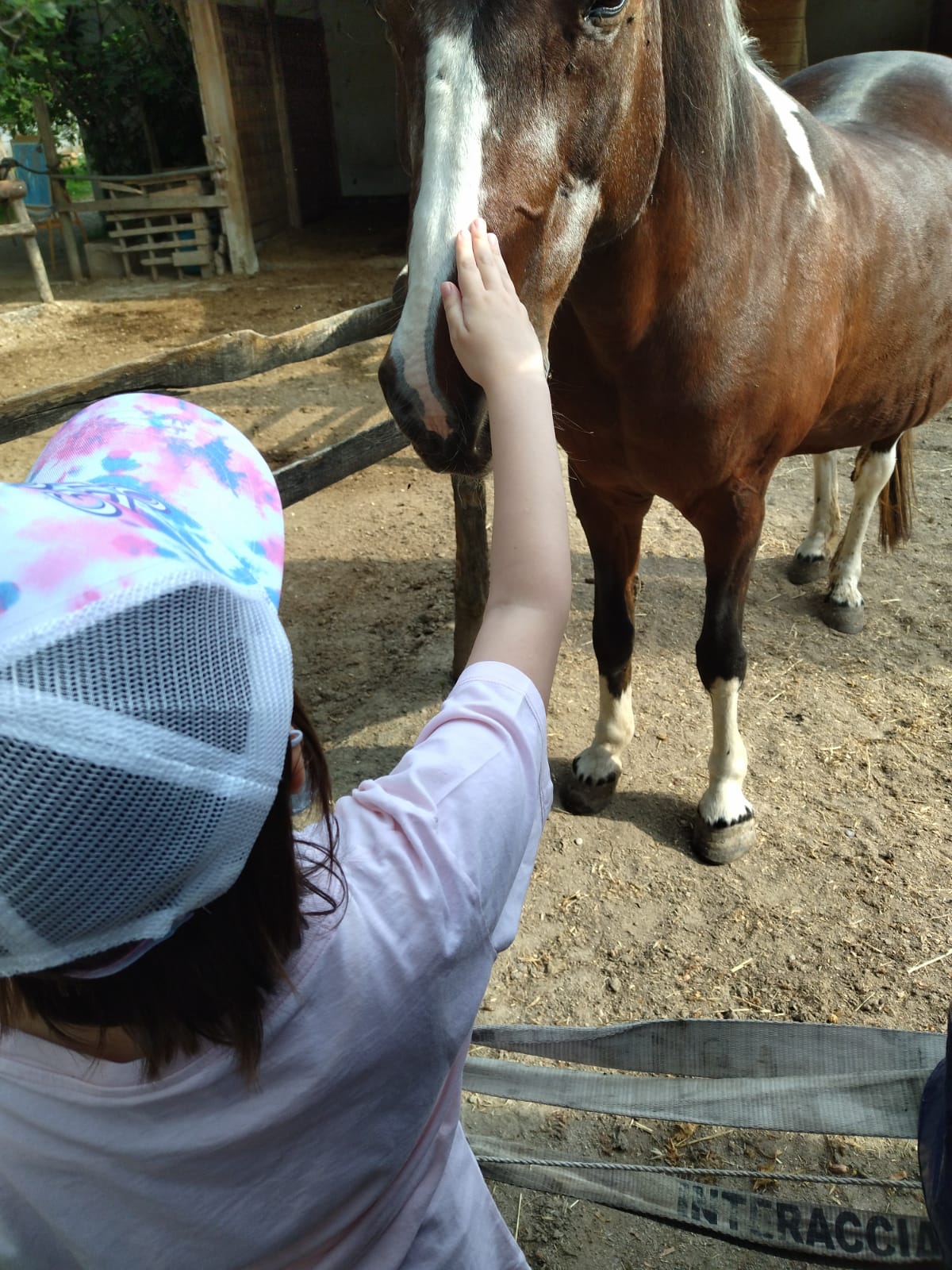 2A Primaria VILLAROTTA
Gestire le emozioni di fronte ad un animale e rispettare i suoi tempi e le modalità di approccio :  crescita personale
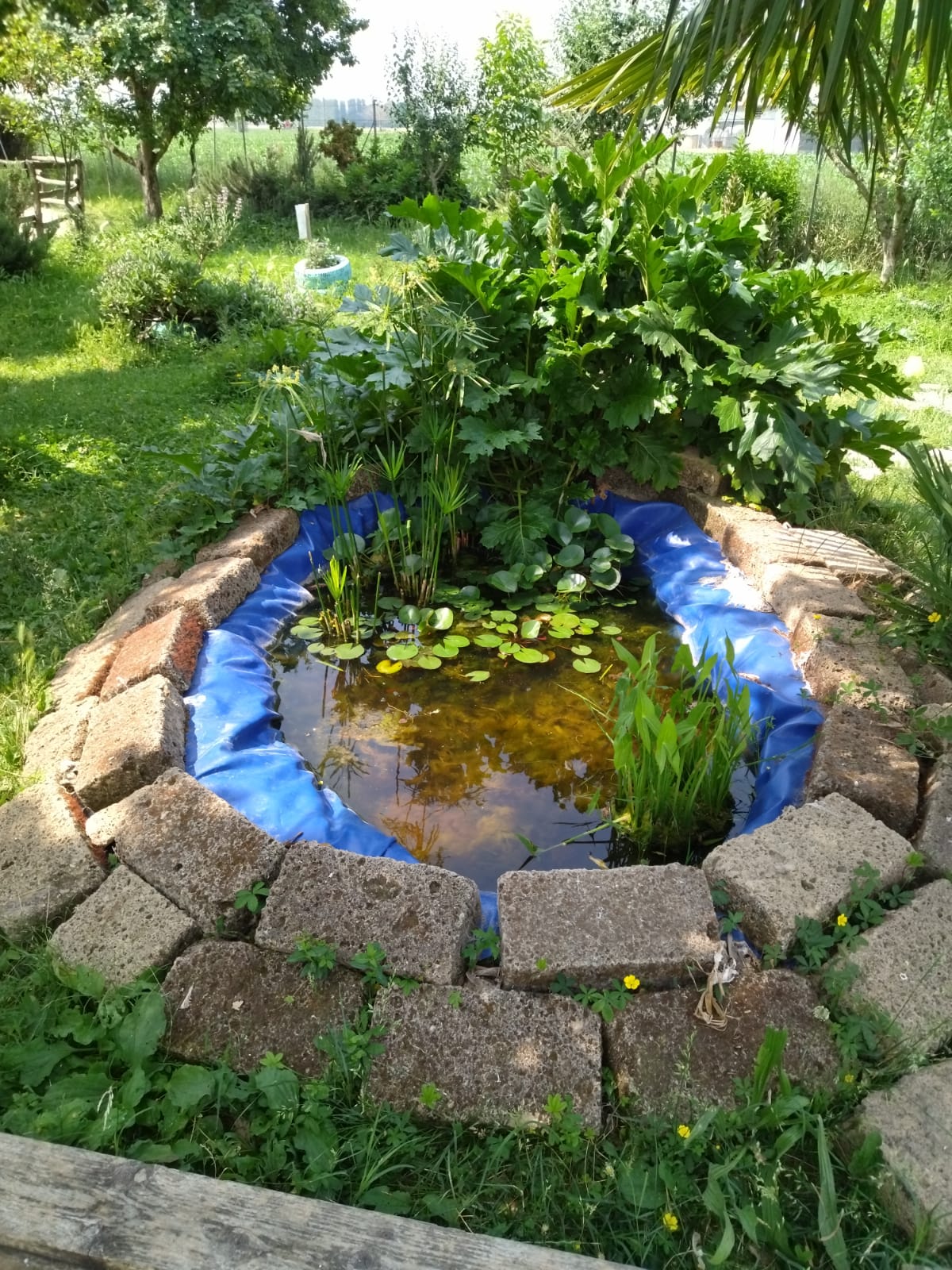 Riconoscere la biodiversità : lo stagno e i suoi abitanti
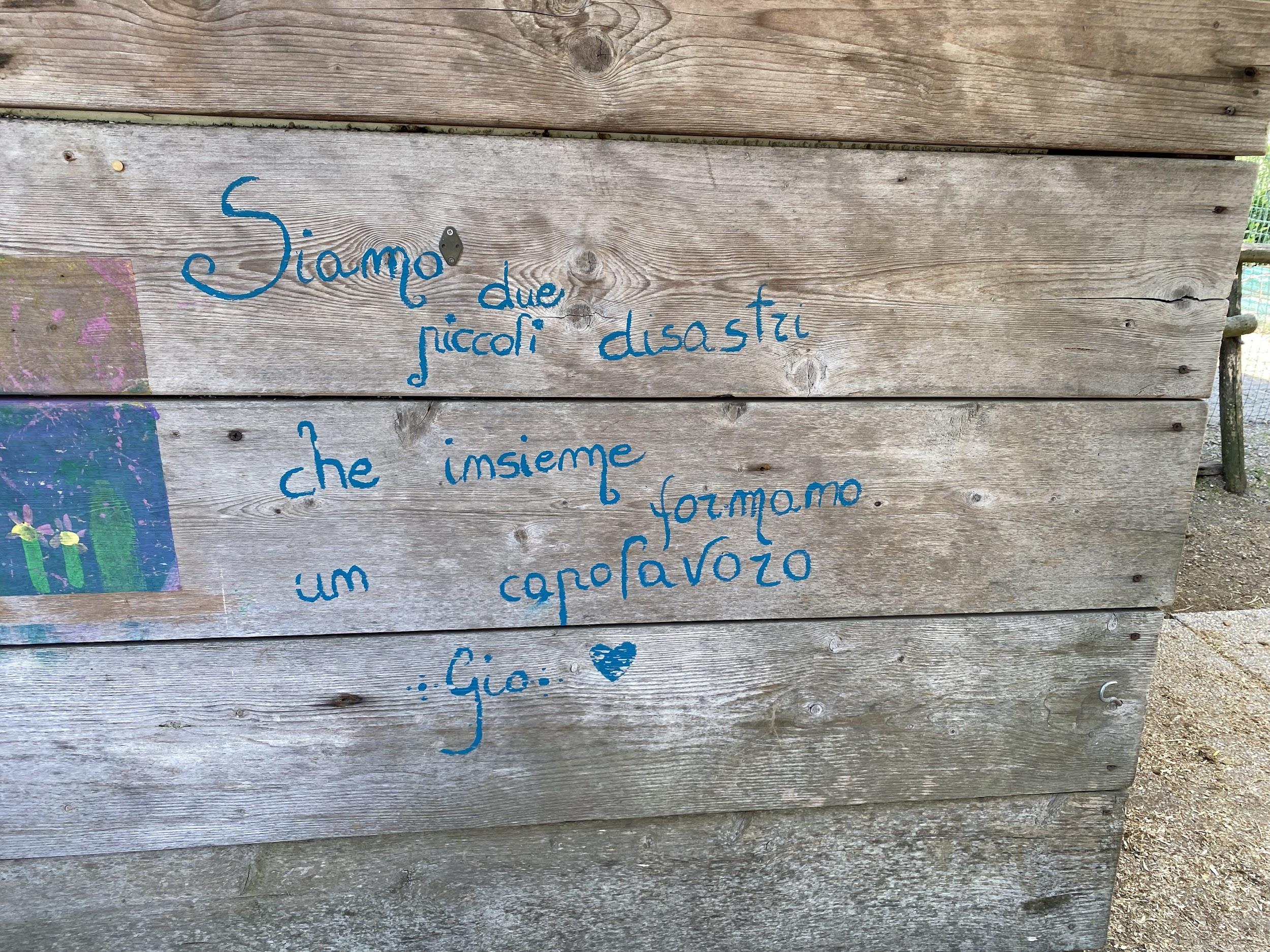 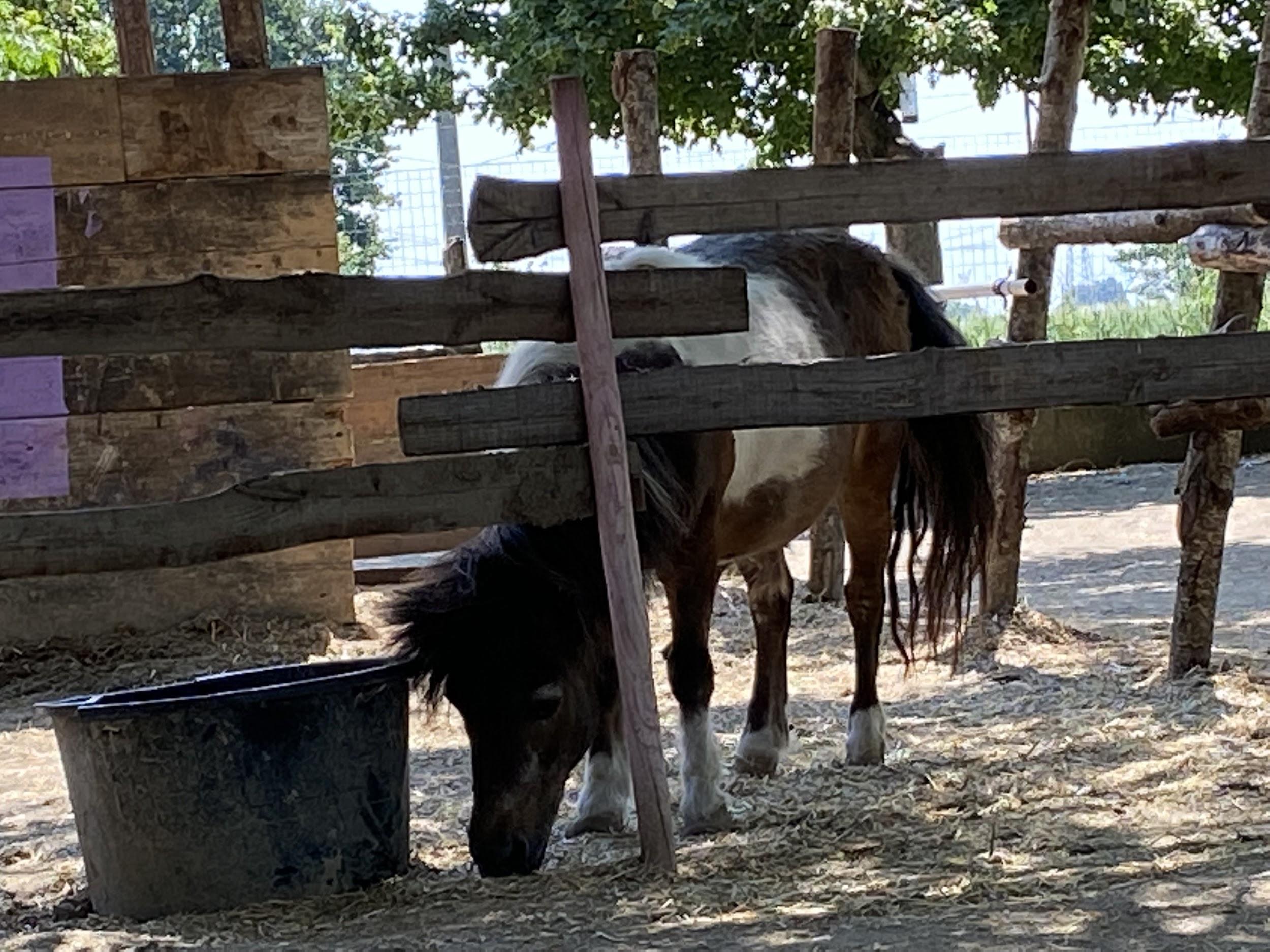 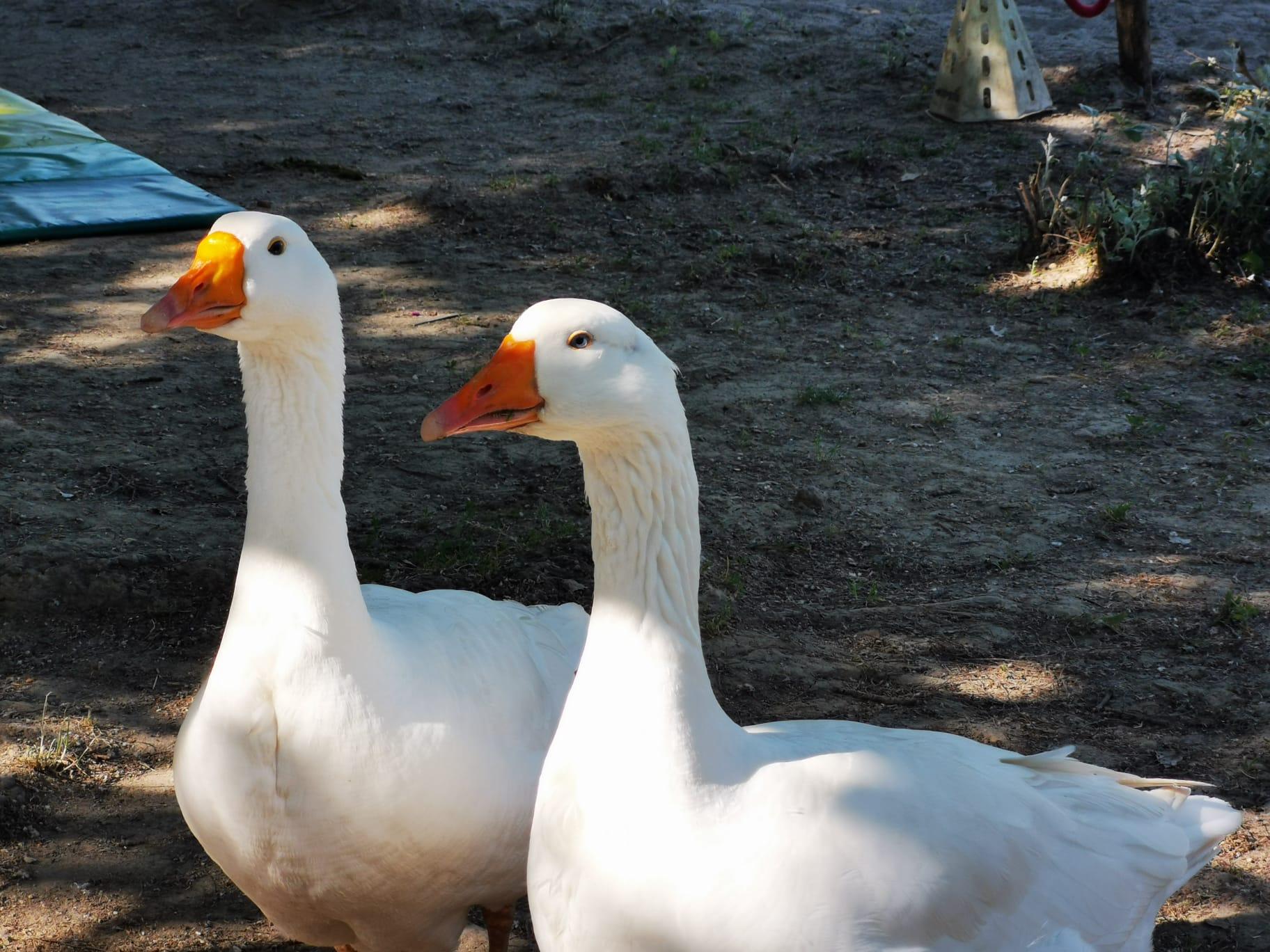 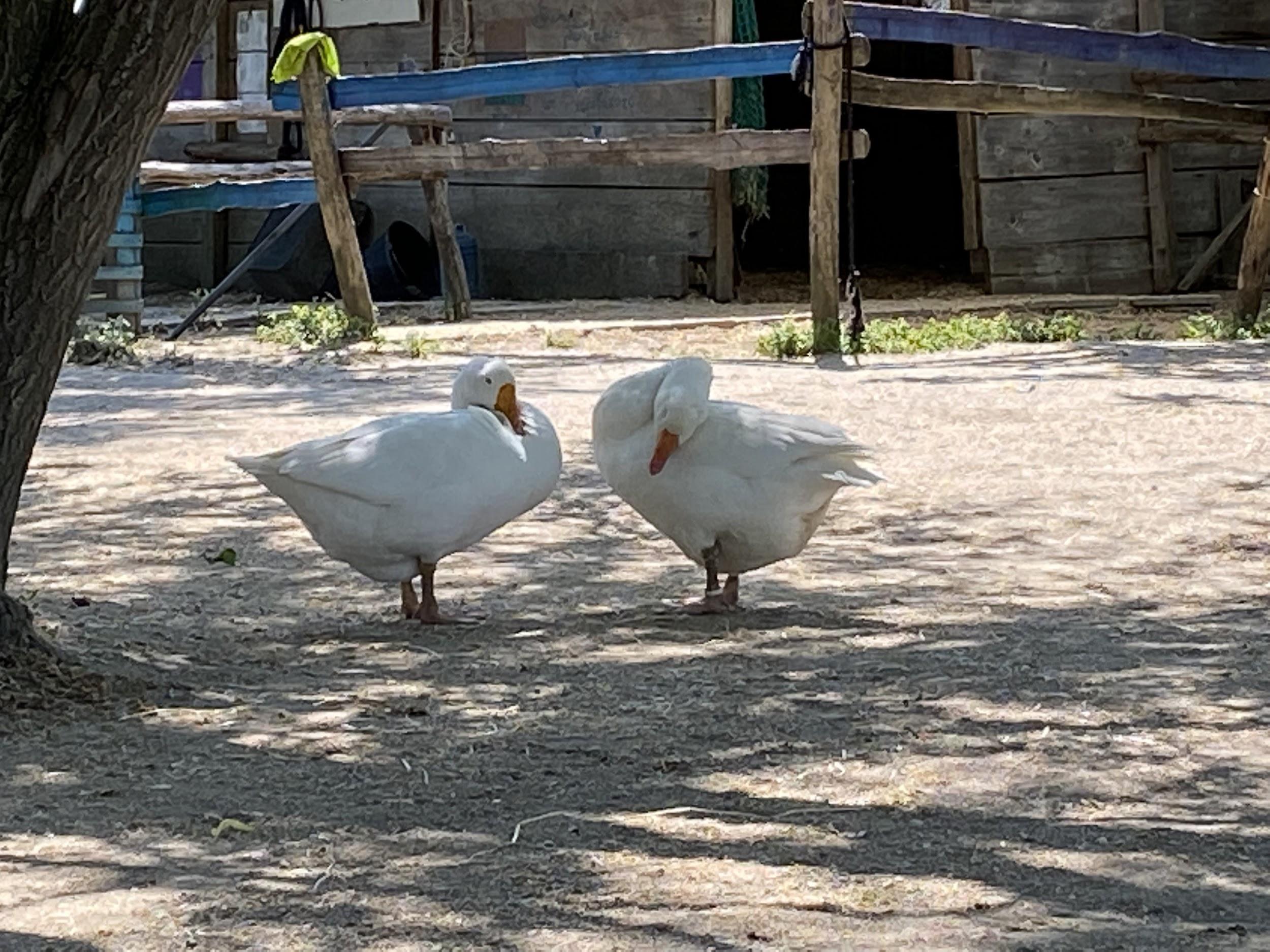 Mi sono piaciute tanto le oche che facevano: “eh, eh, eh”… erano bianche con il becco arancione.                   
Le parole dei bambini
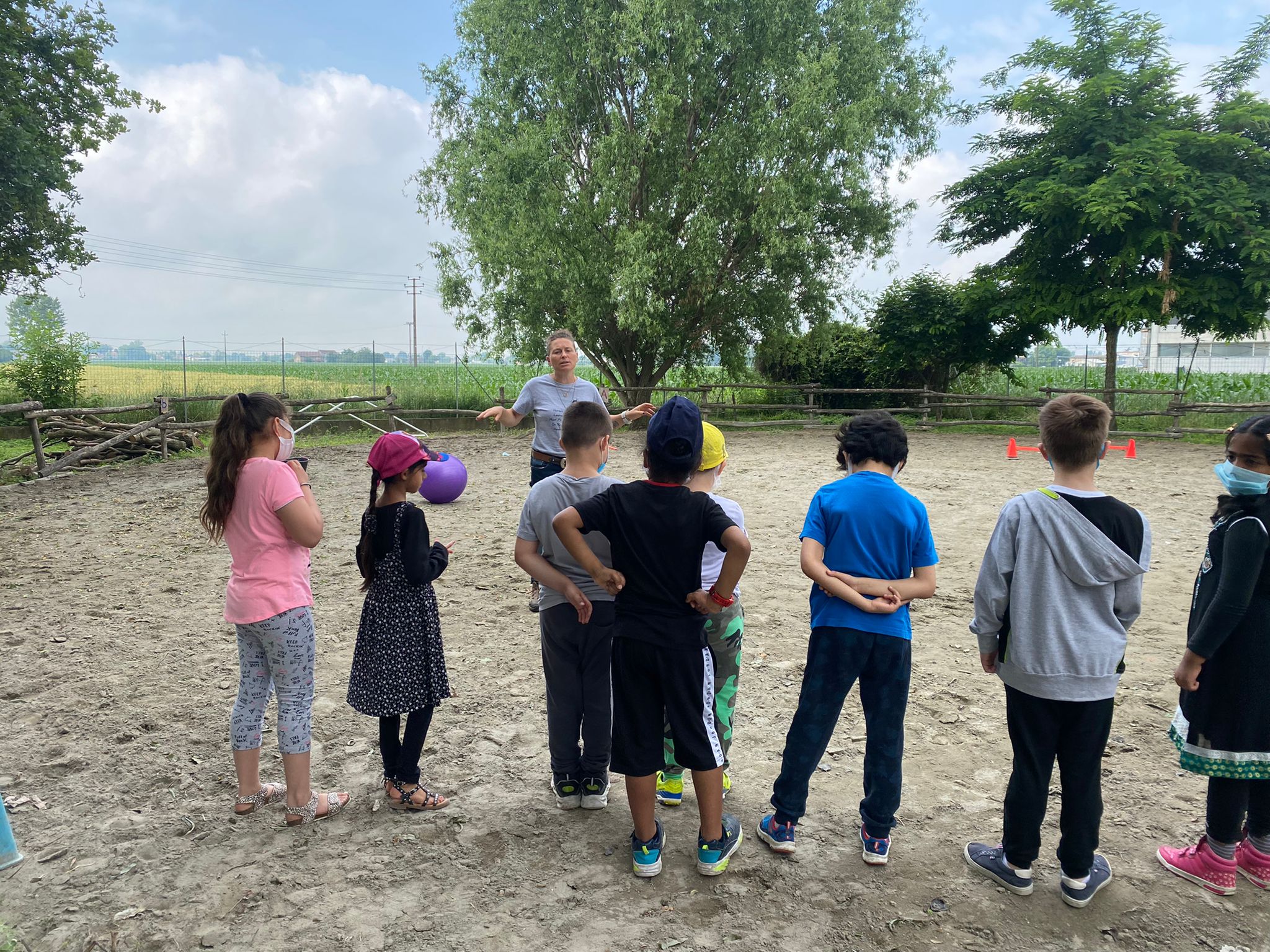 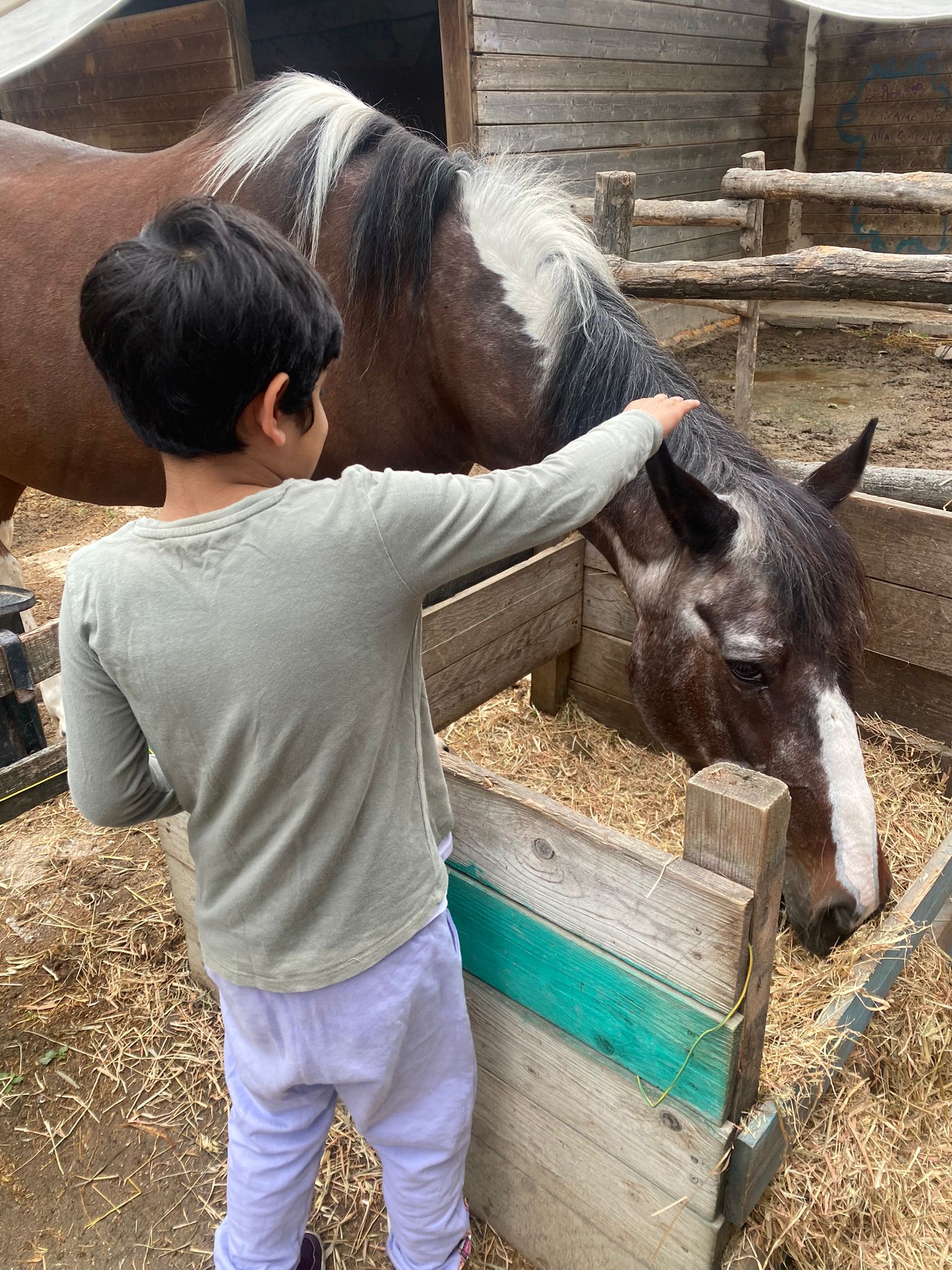 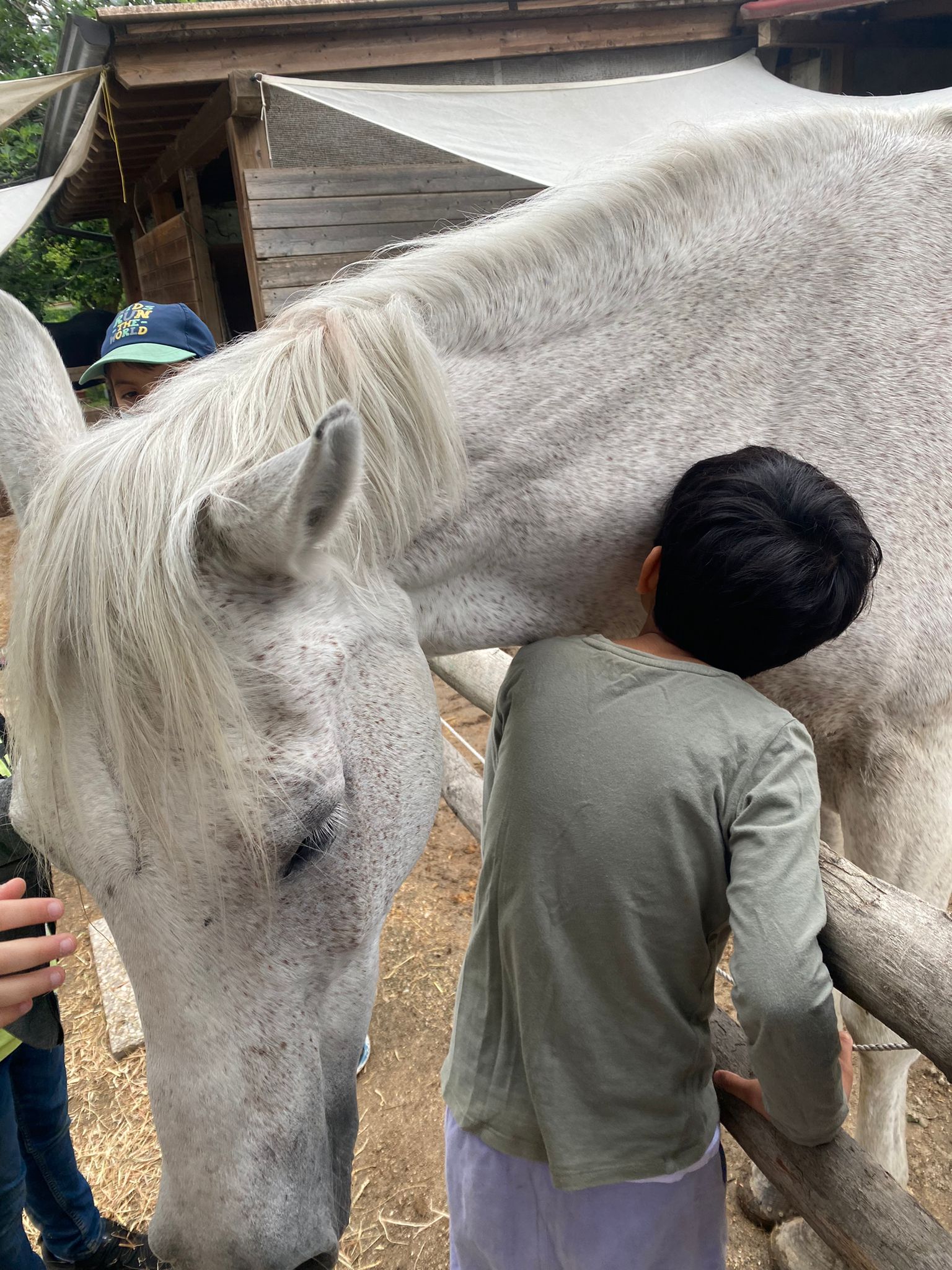 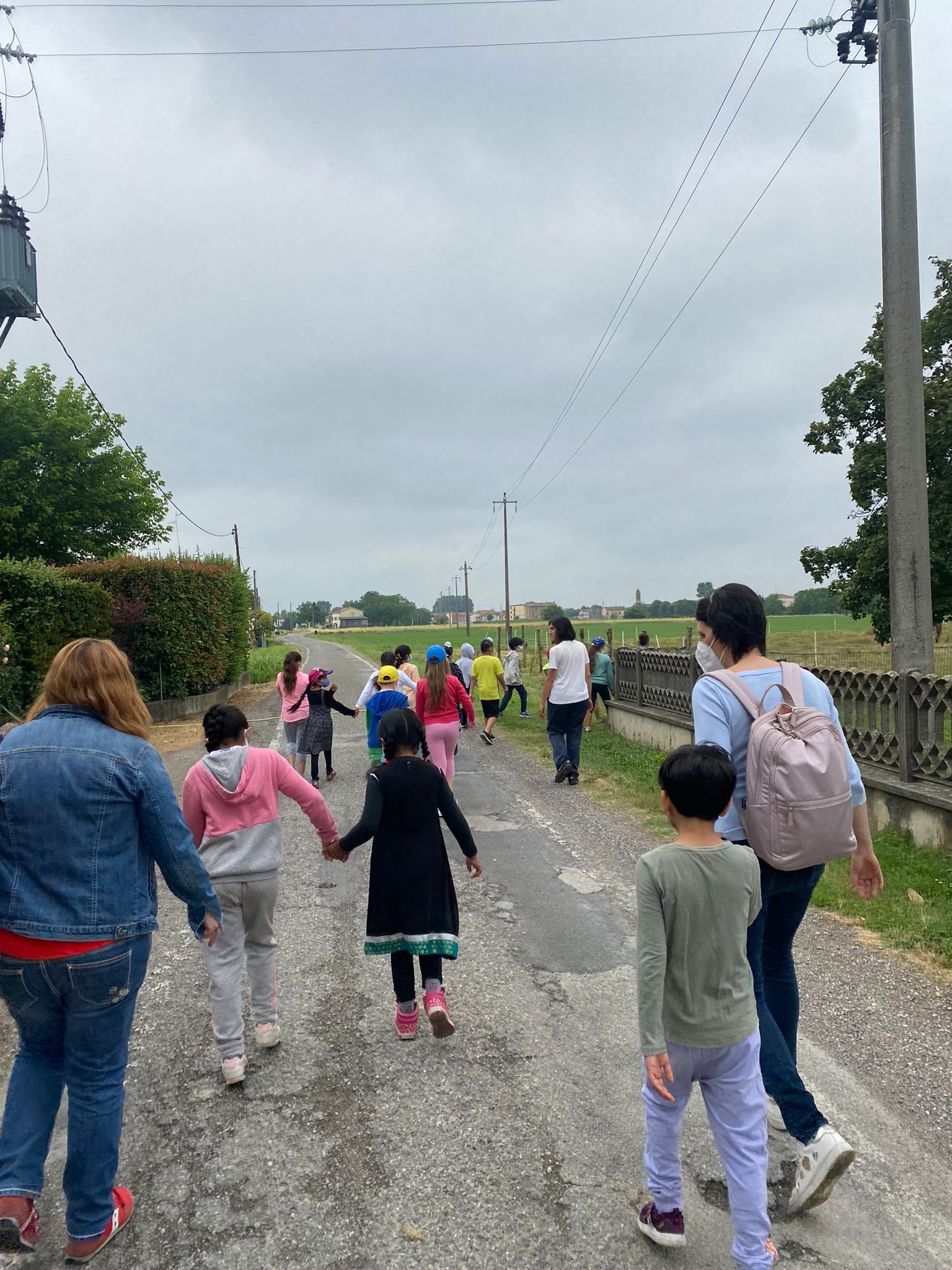 I grandi spazi  per permettere a tutti libertà di movimento: anche noi come gli animali amiamo 
muoverci, correre, giocare
Conoscere per aiutare conoscere per rispettare
2C Primaria LUZZARA
3B Primaria LUZZARA
Esperienza sensoriale : il tatto
A piedi nudi sento i diversi materiali e poi bendati li riconosco?
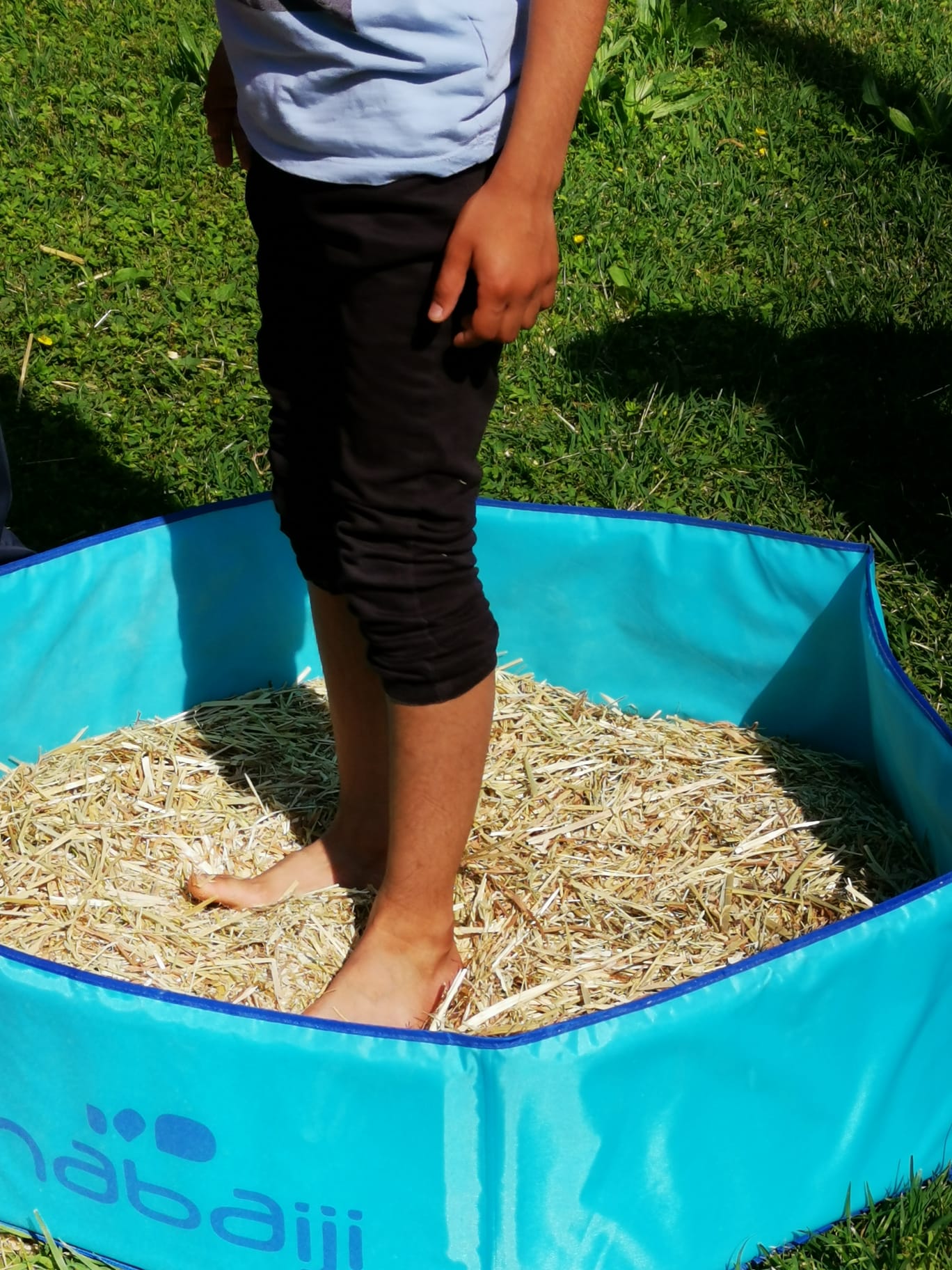 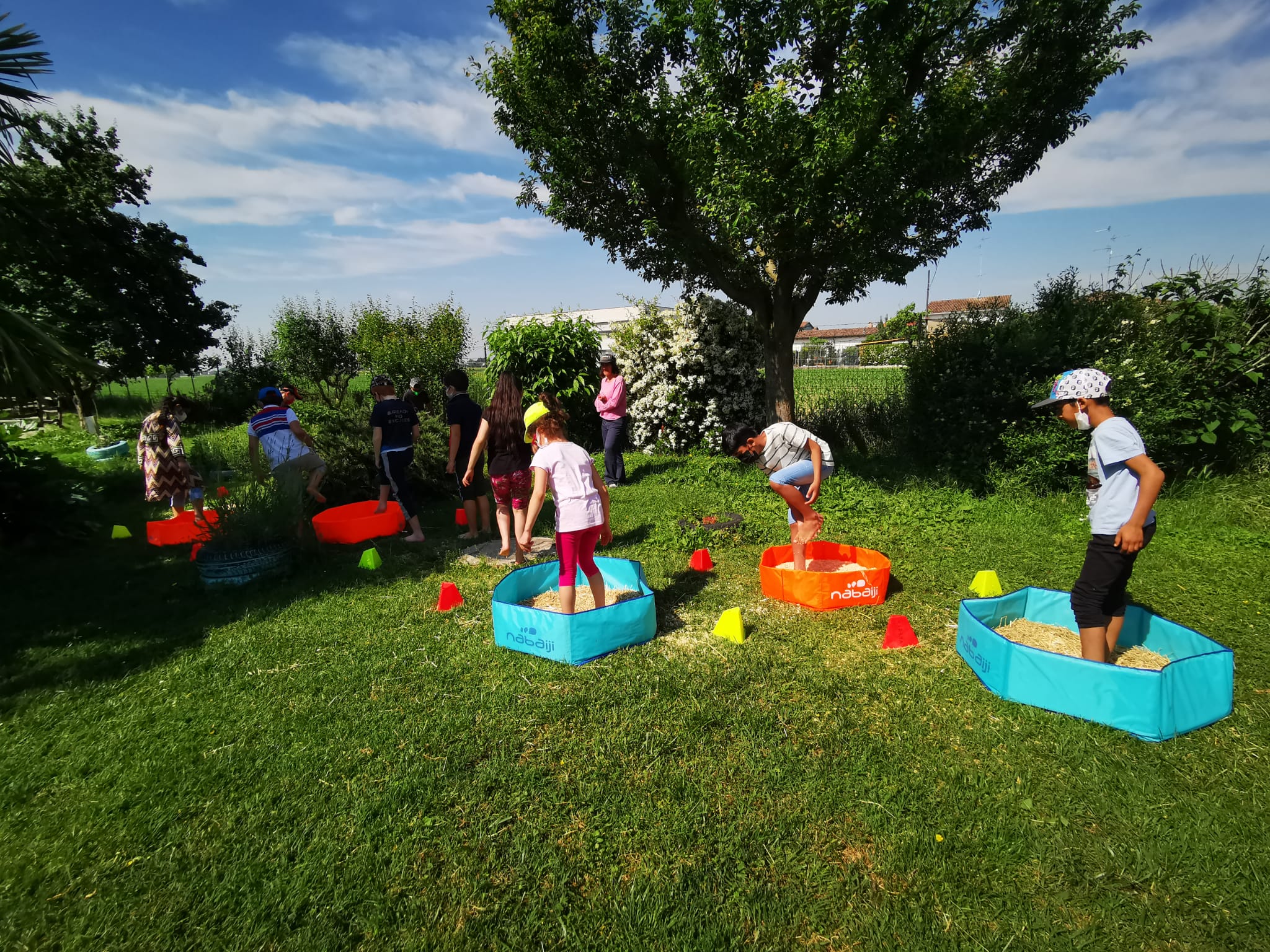 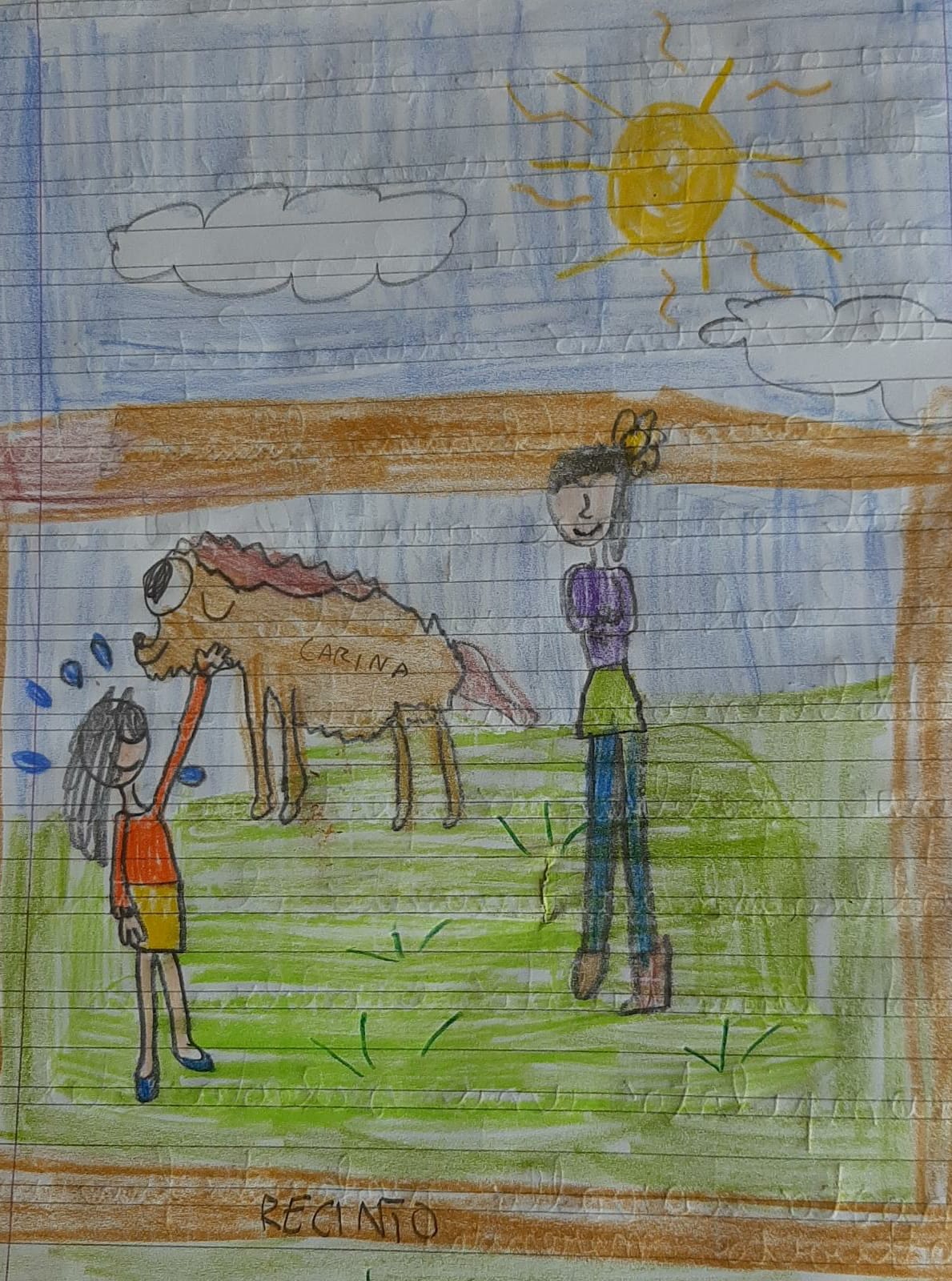 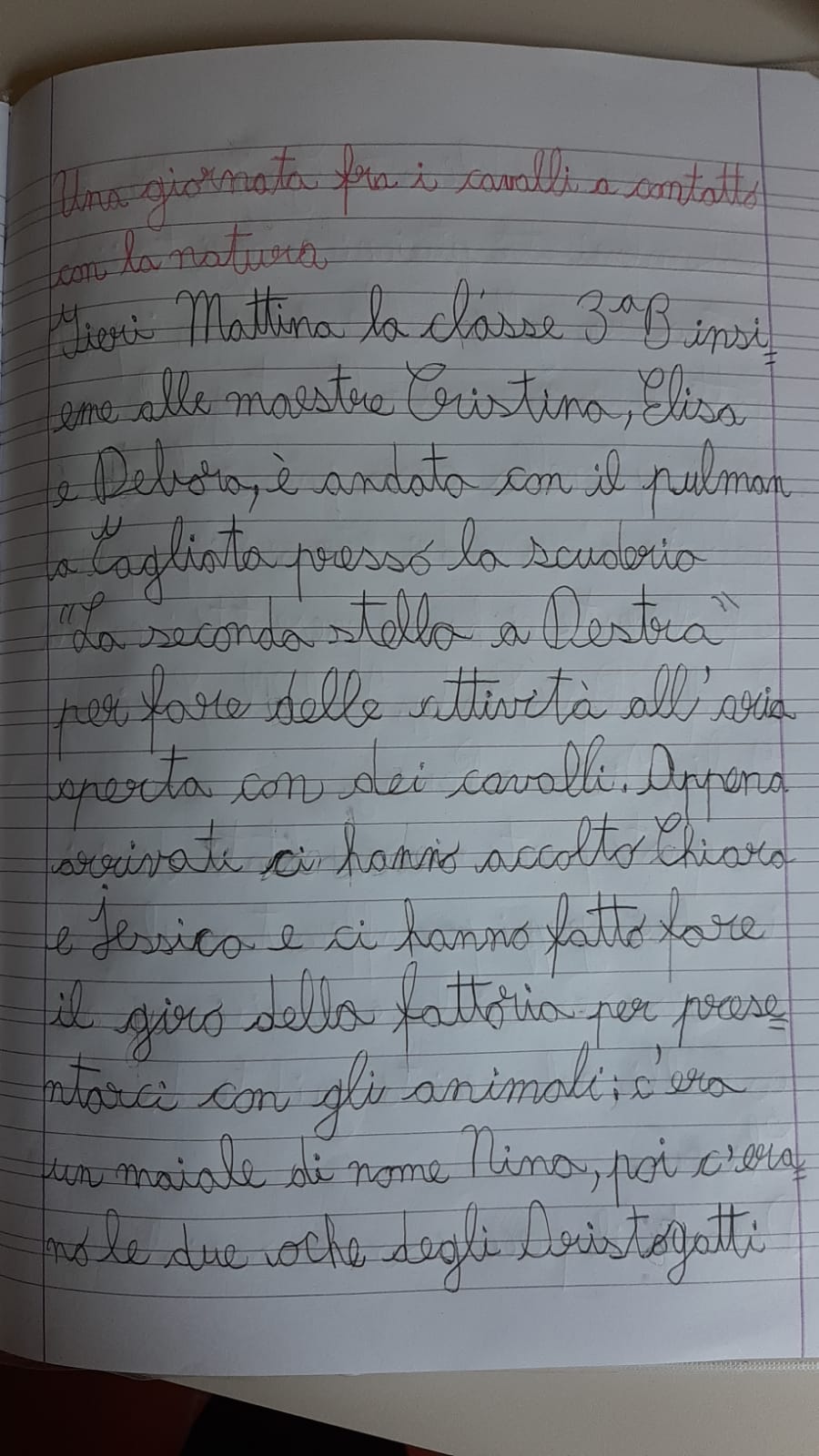 I disegni e i testi dei bambini dopo l’esperienza in fattoria.
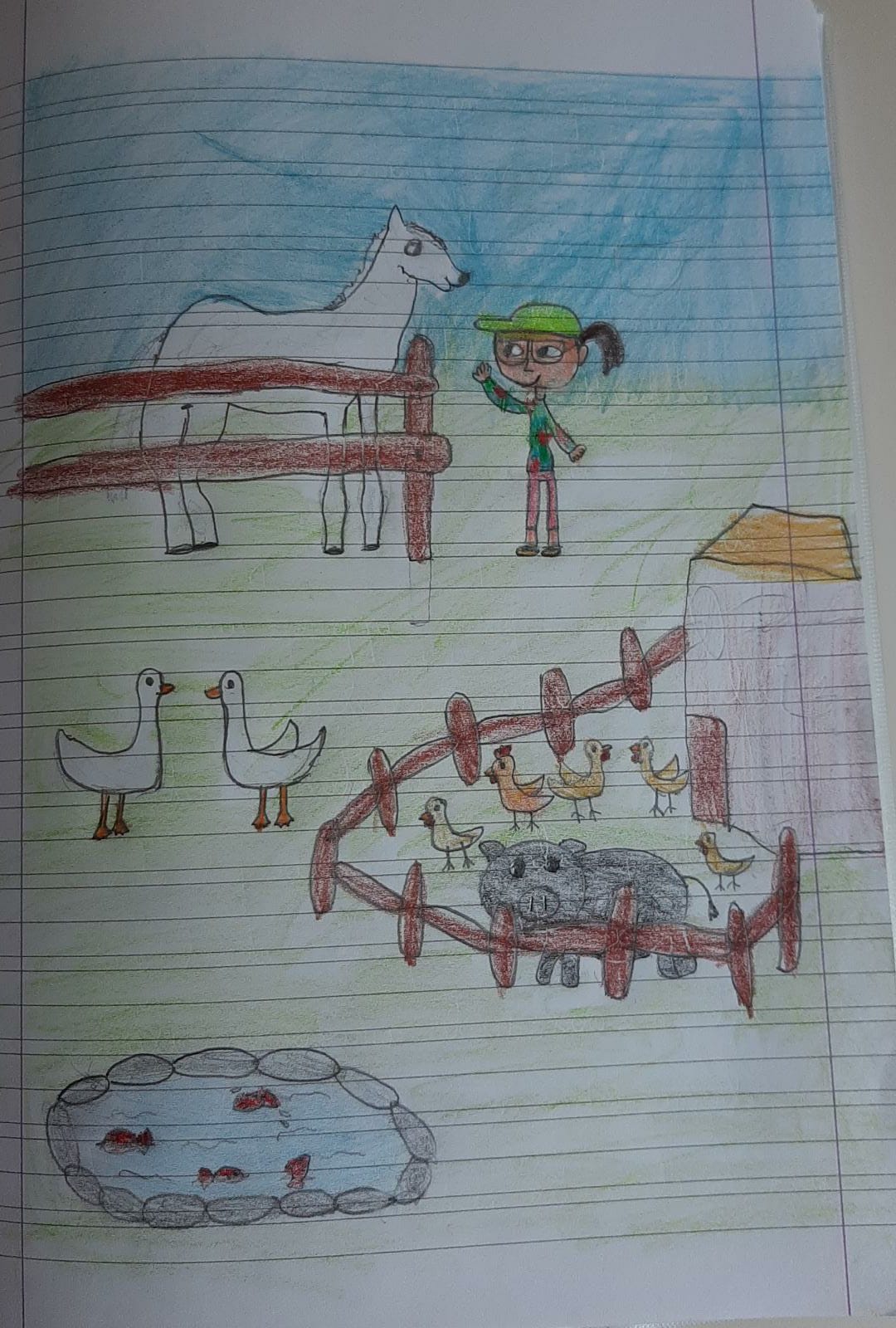 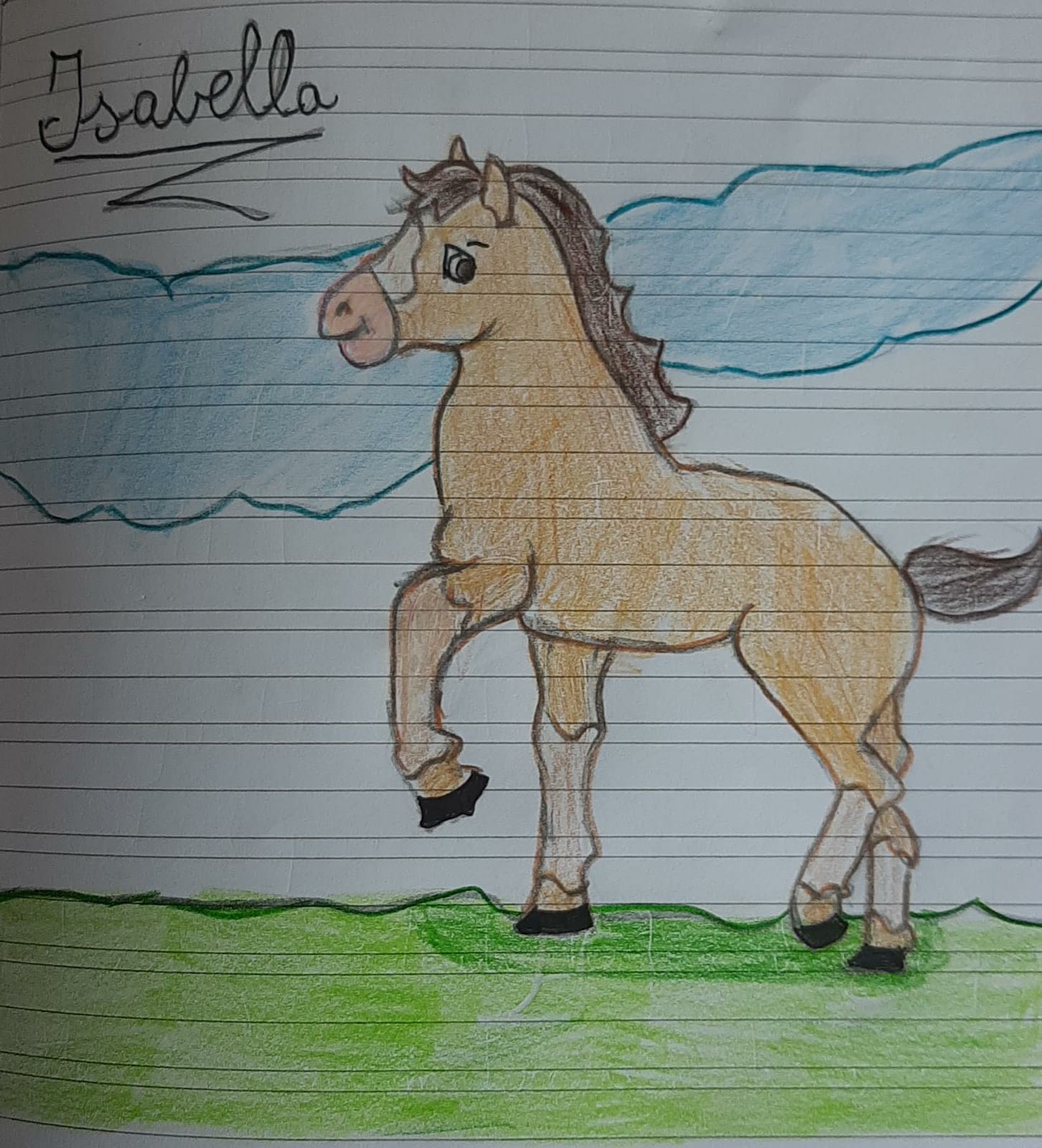 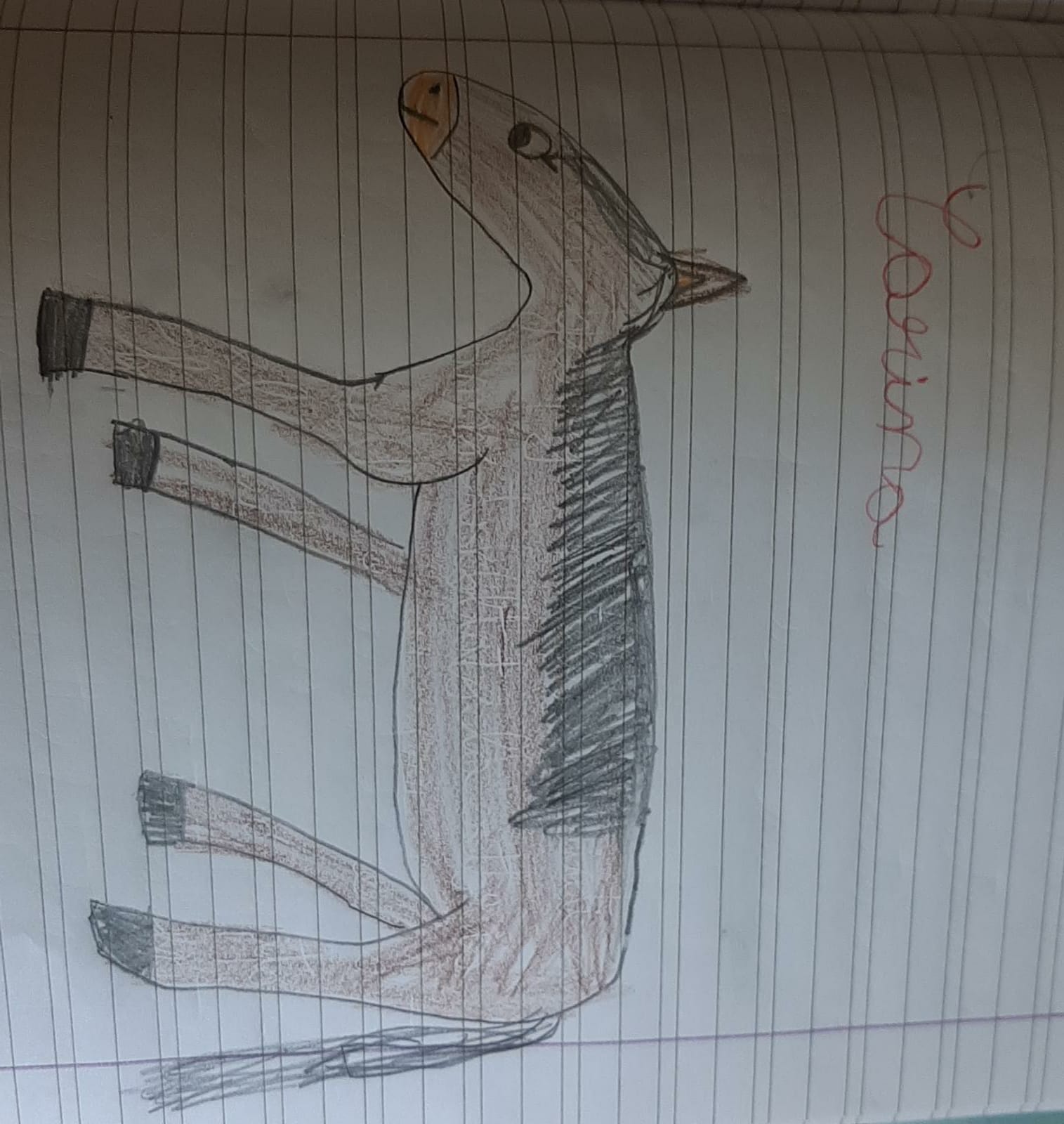 3A Primaria VILLAROTTA
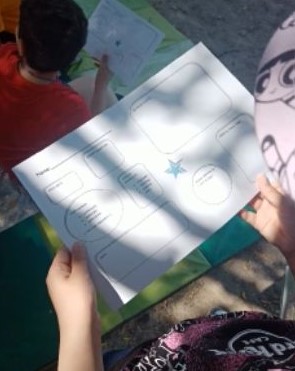 Riflessioni 
come sente un animale, cosa mangia, cosa preferisce, come si muove…
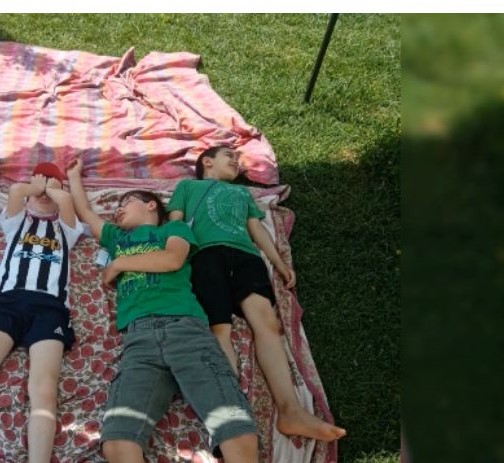 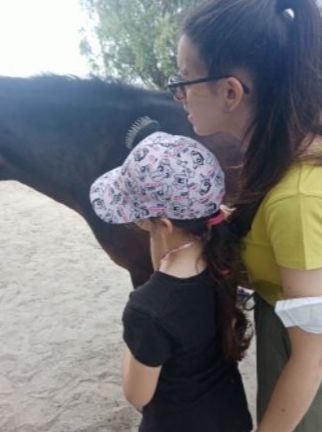 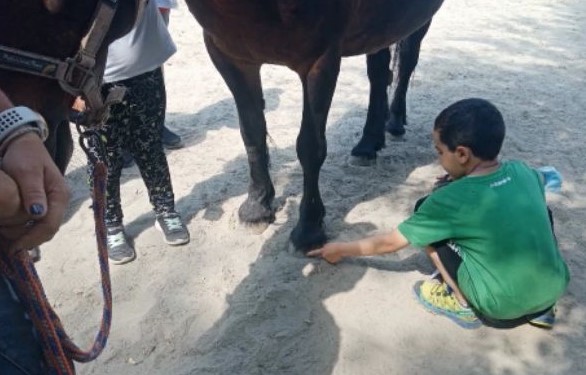 Riposo
1B Secondaria LUZZARA
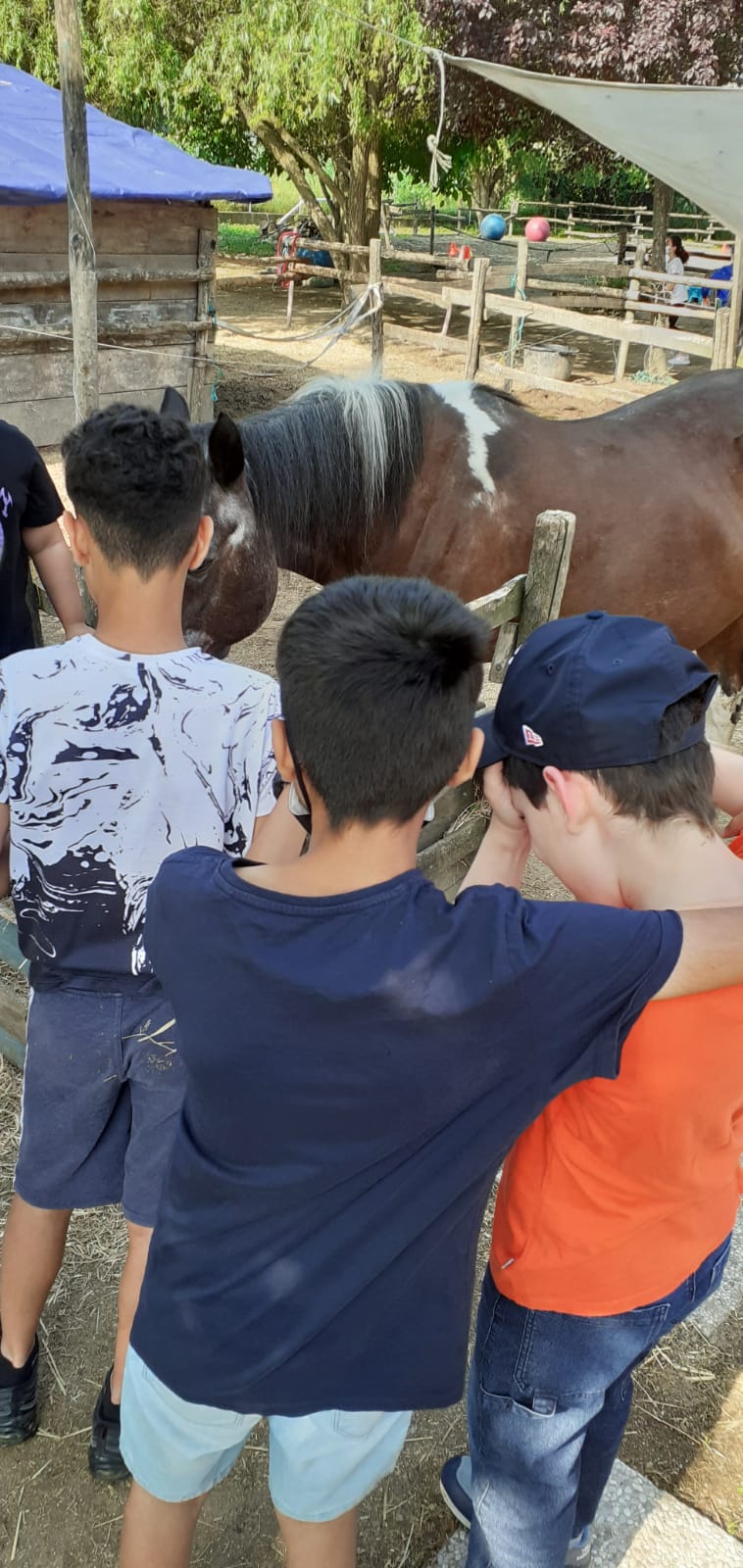 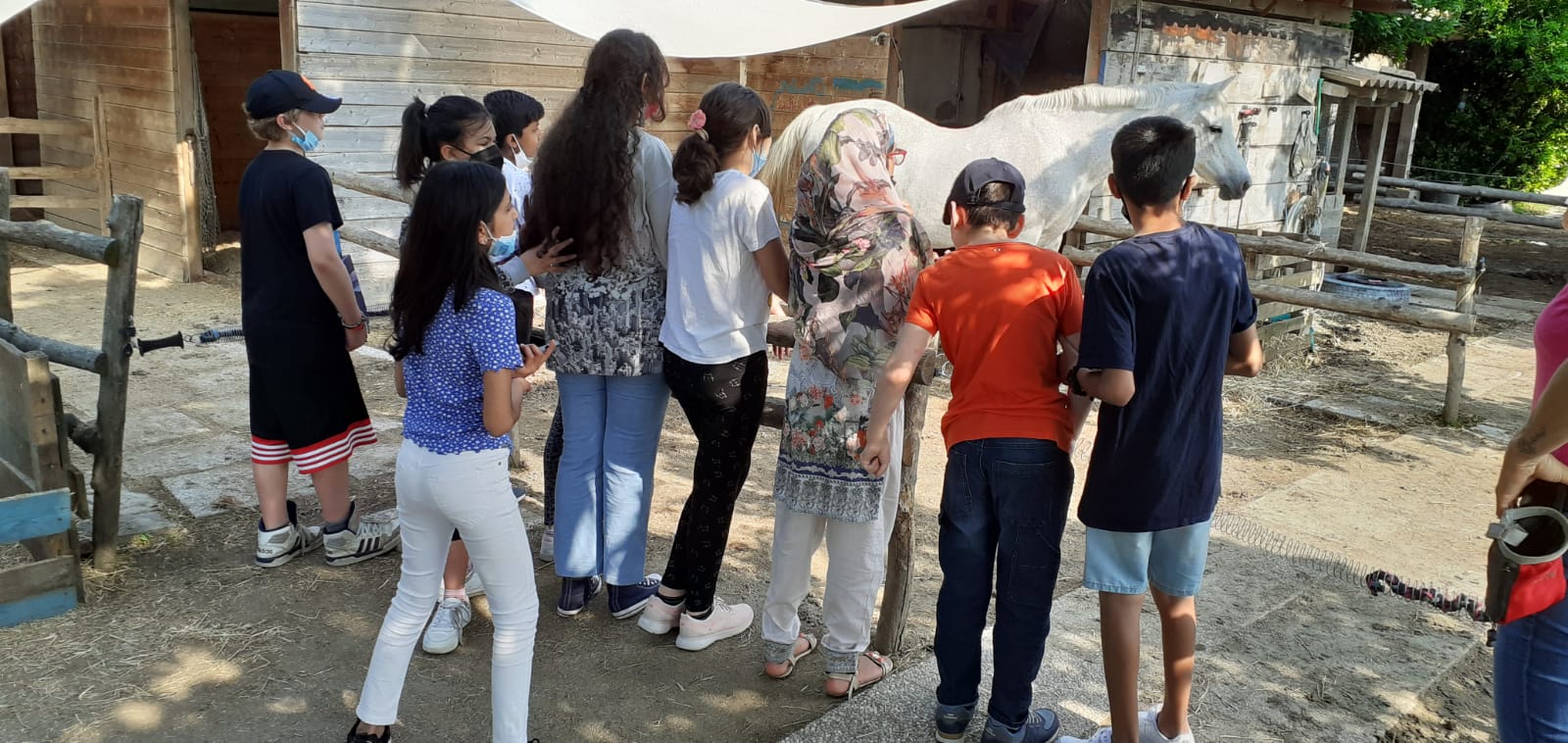 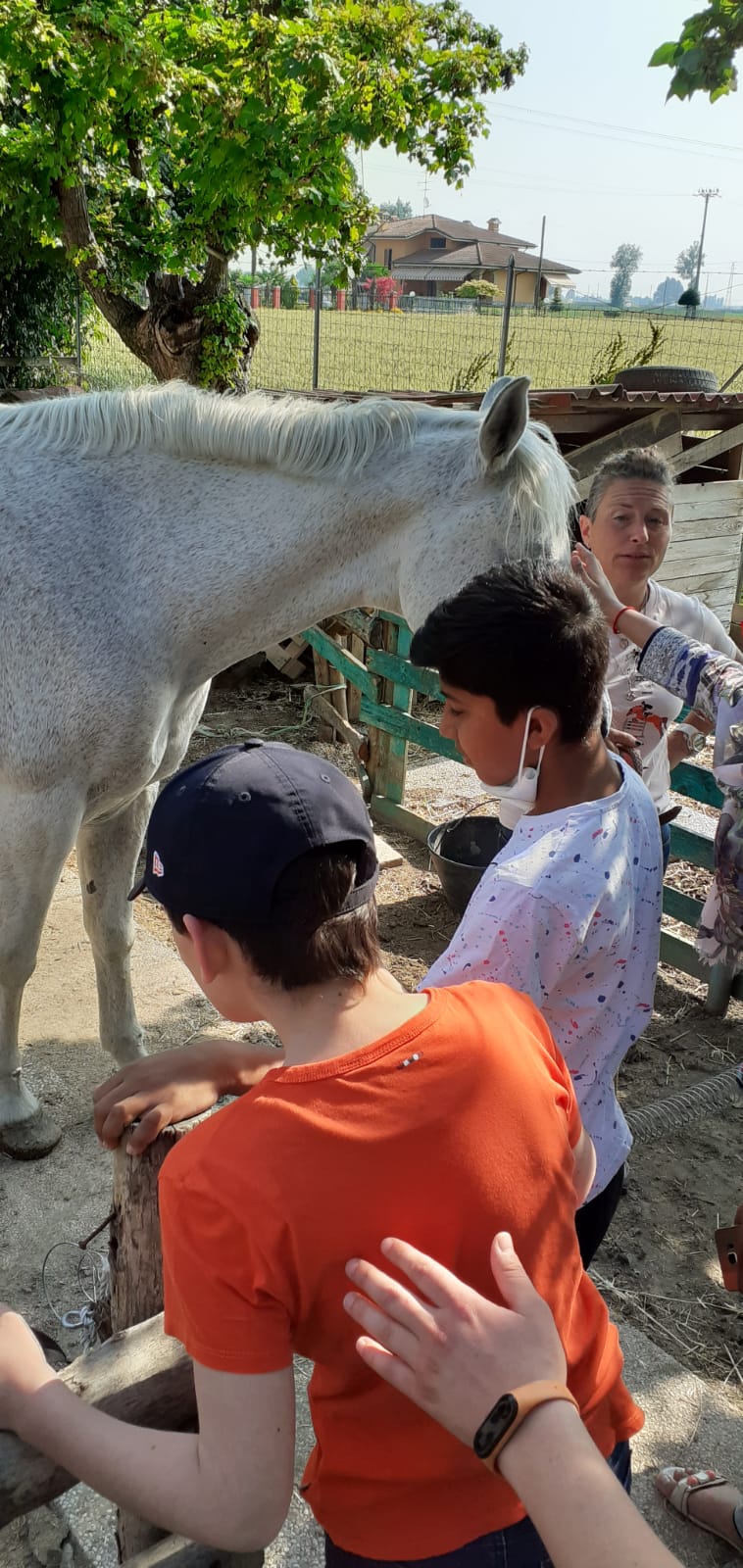 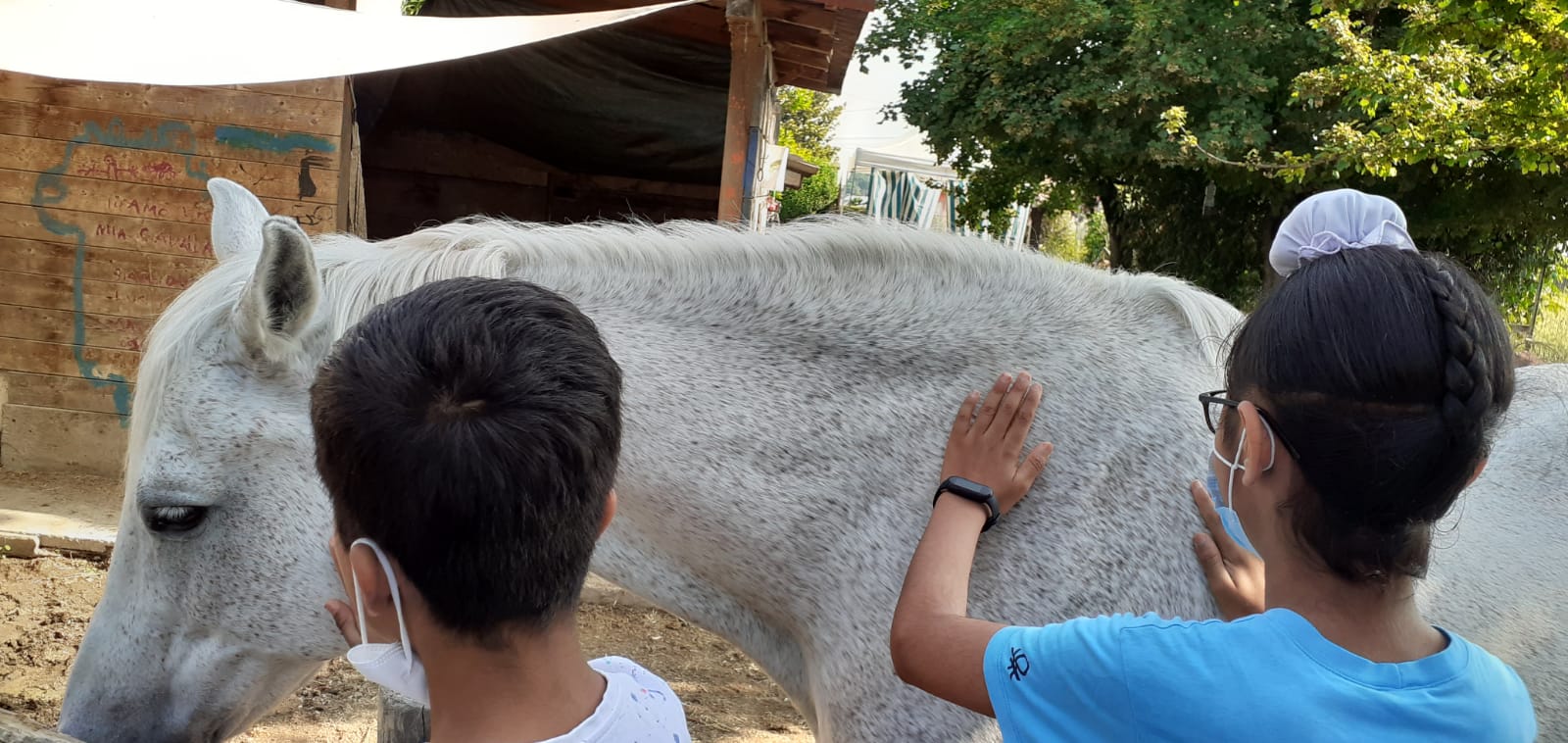 1A Secondaria LUZZARA
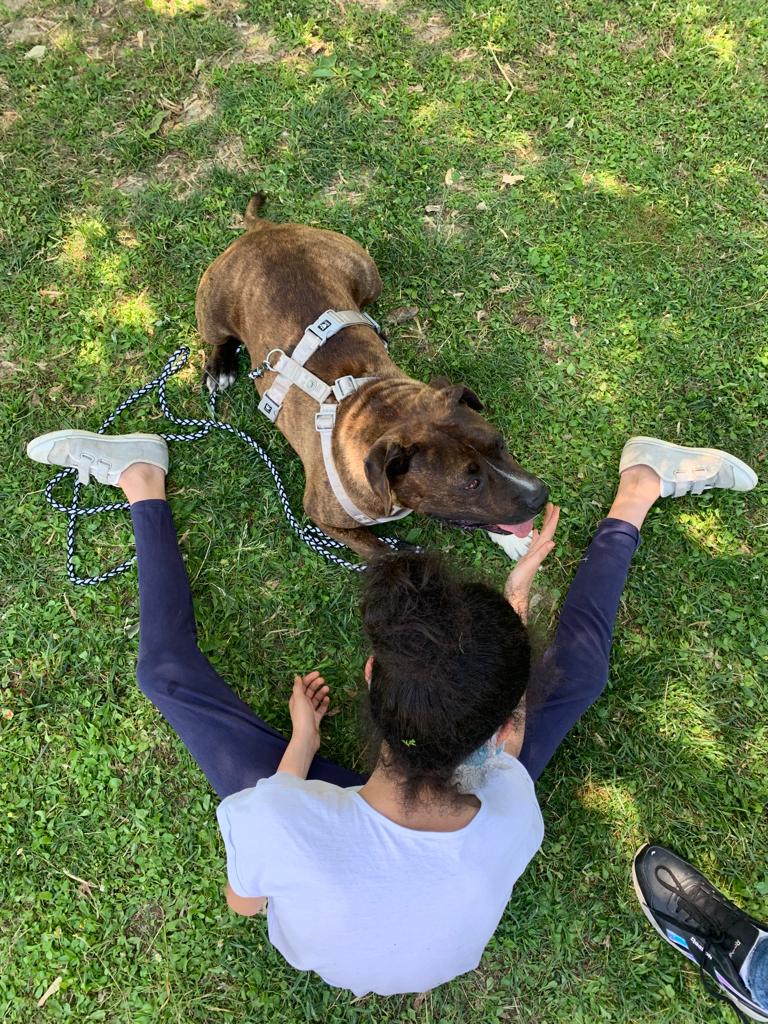 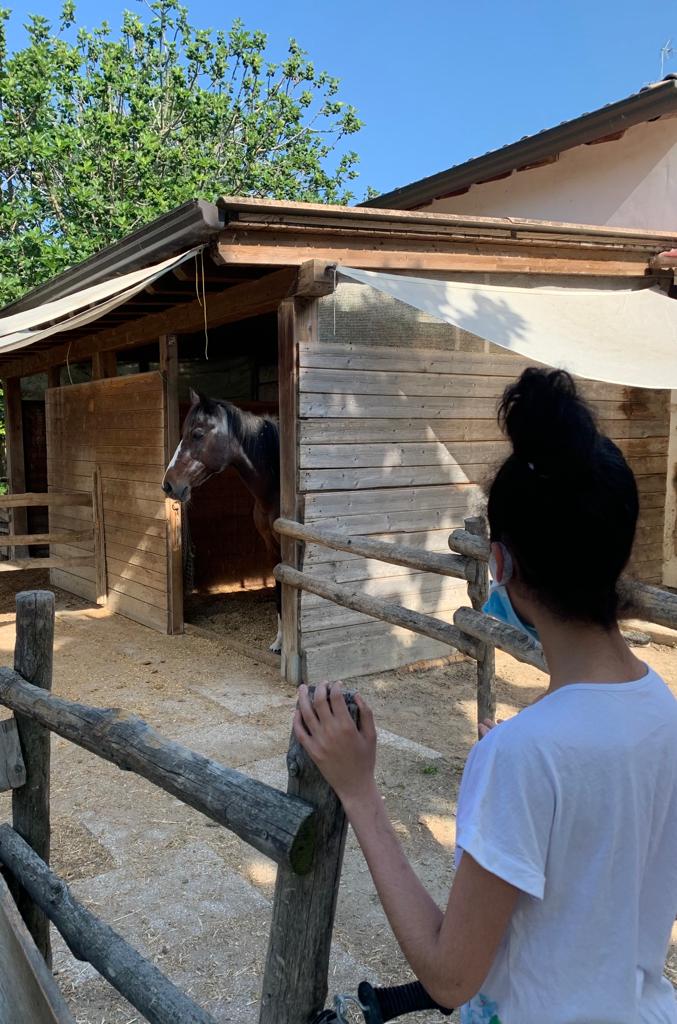 Impariamo a fare solo provando.
1C Secondaria LUZZARA
Il miglior modo per imparare il rispetto è rispettare; 
il miglior modo per imparare la collaborazione è collaborare
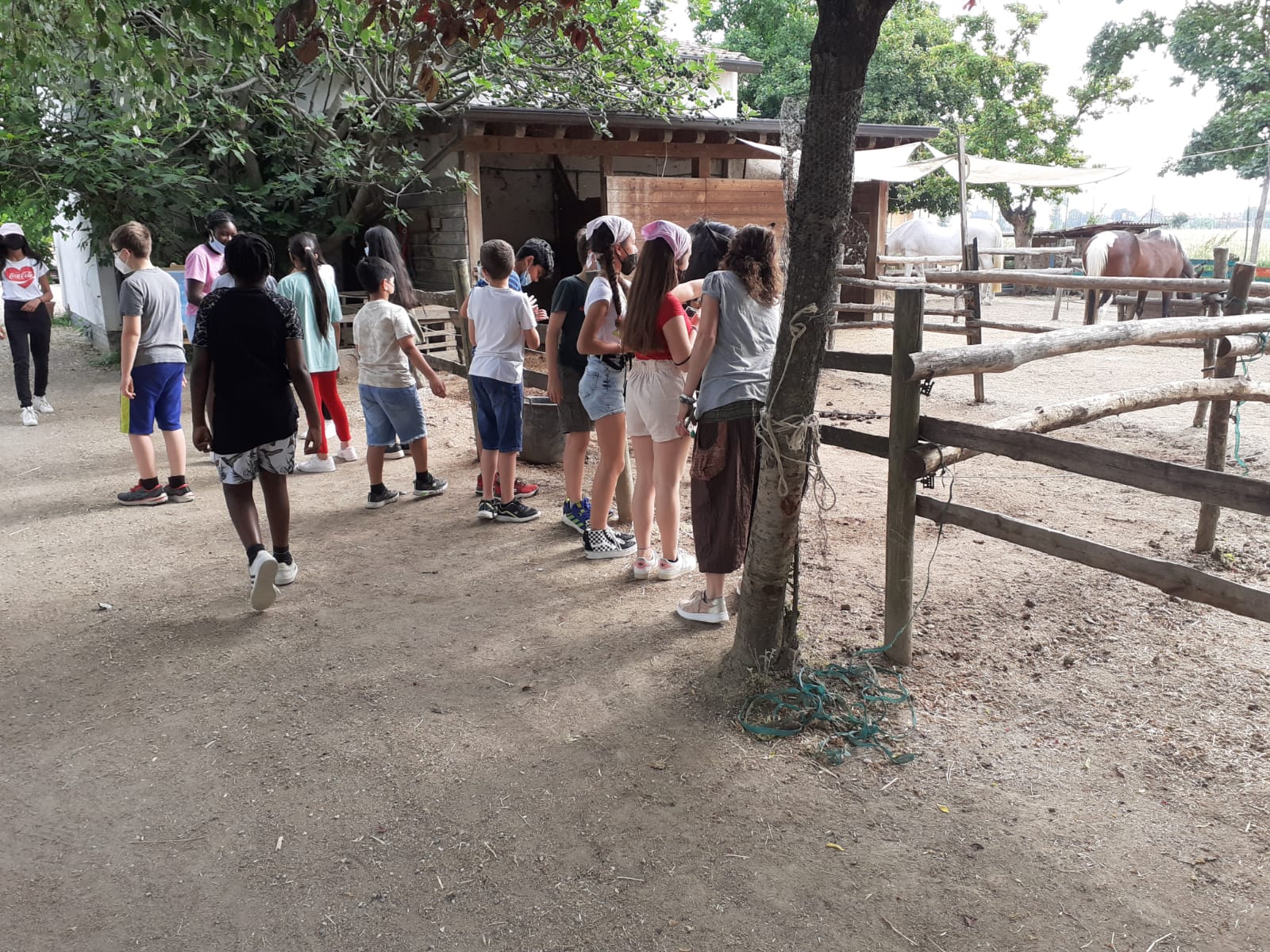 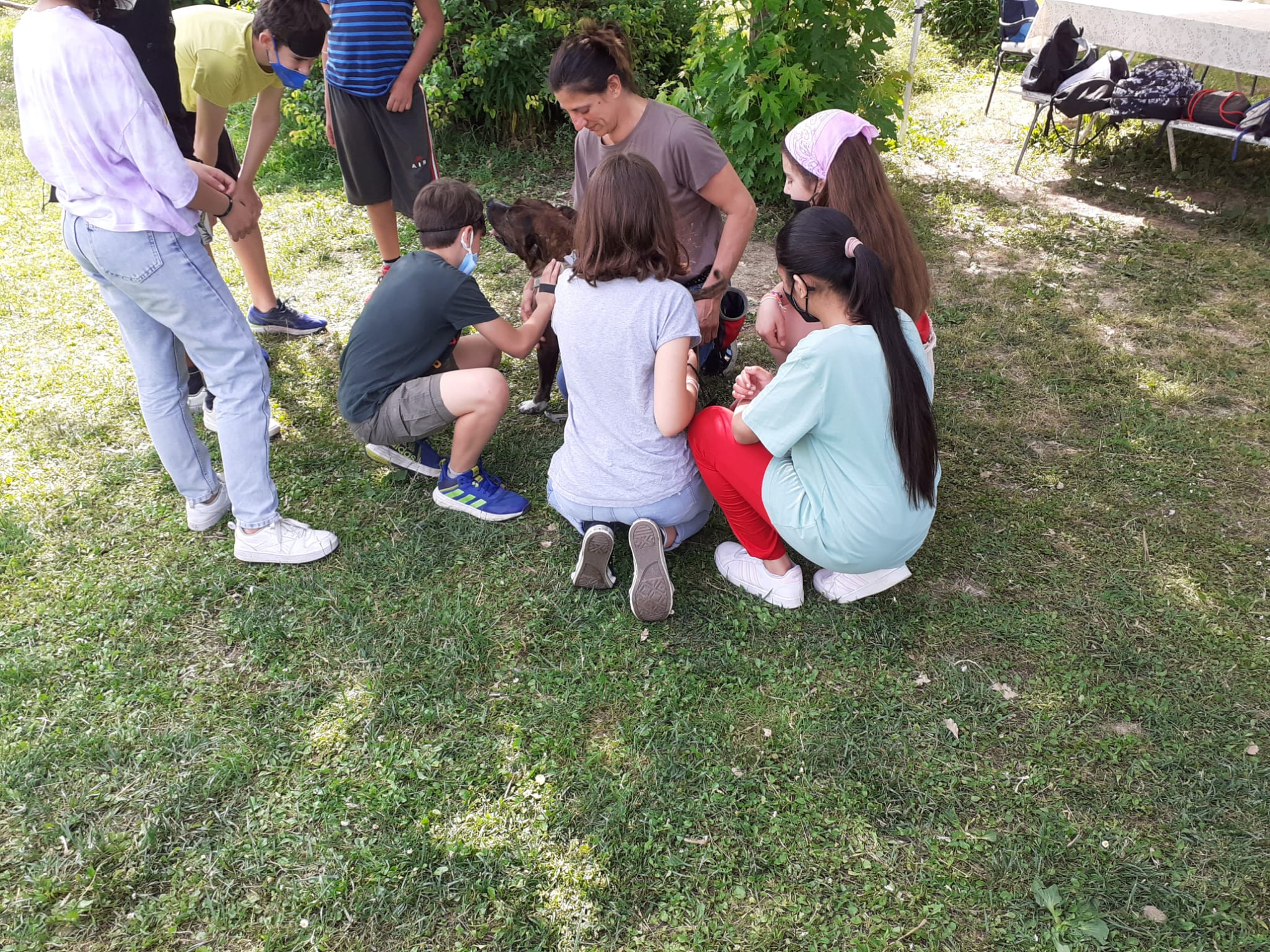 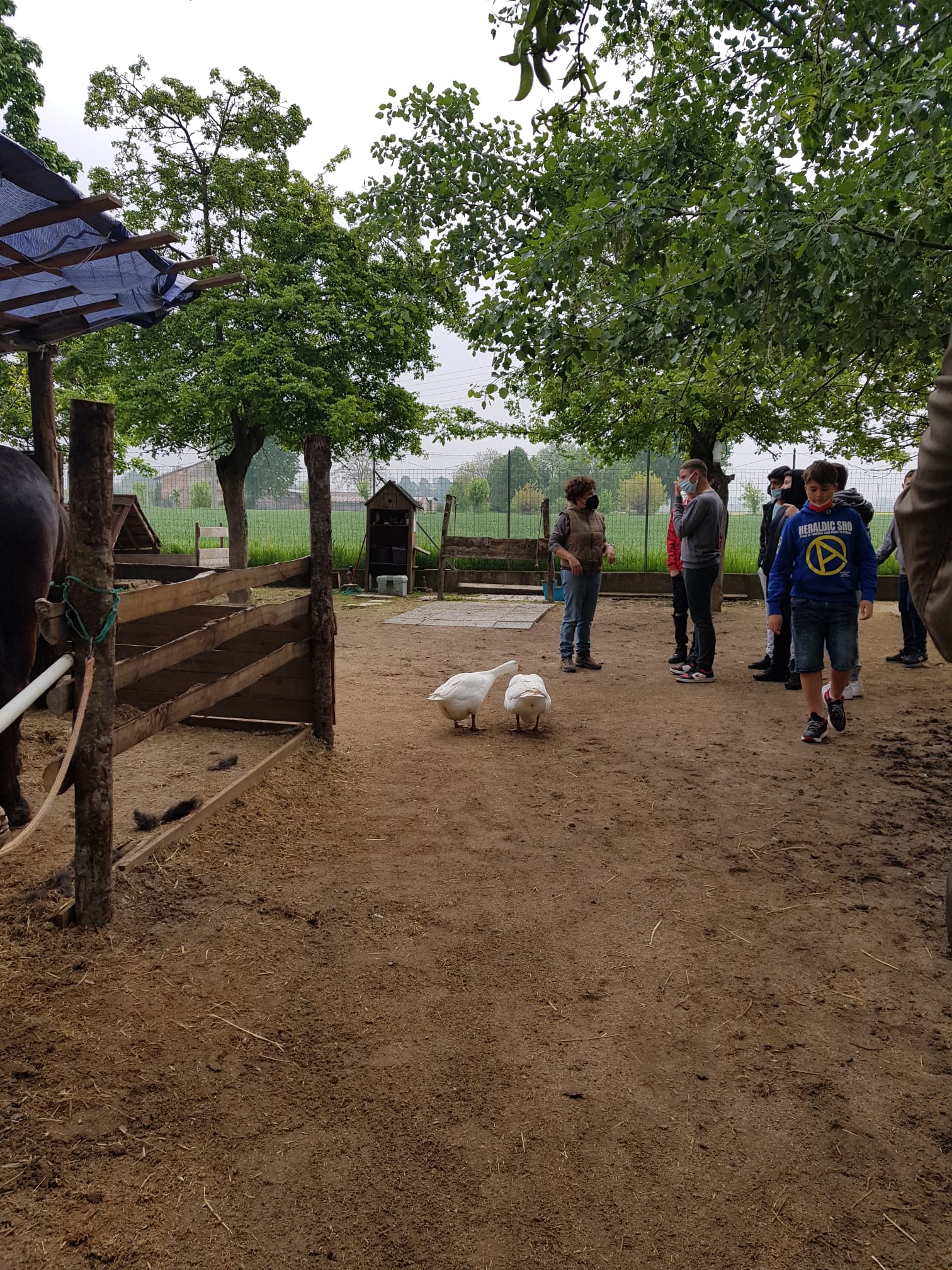 2B Secondaria LUZZARA
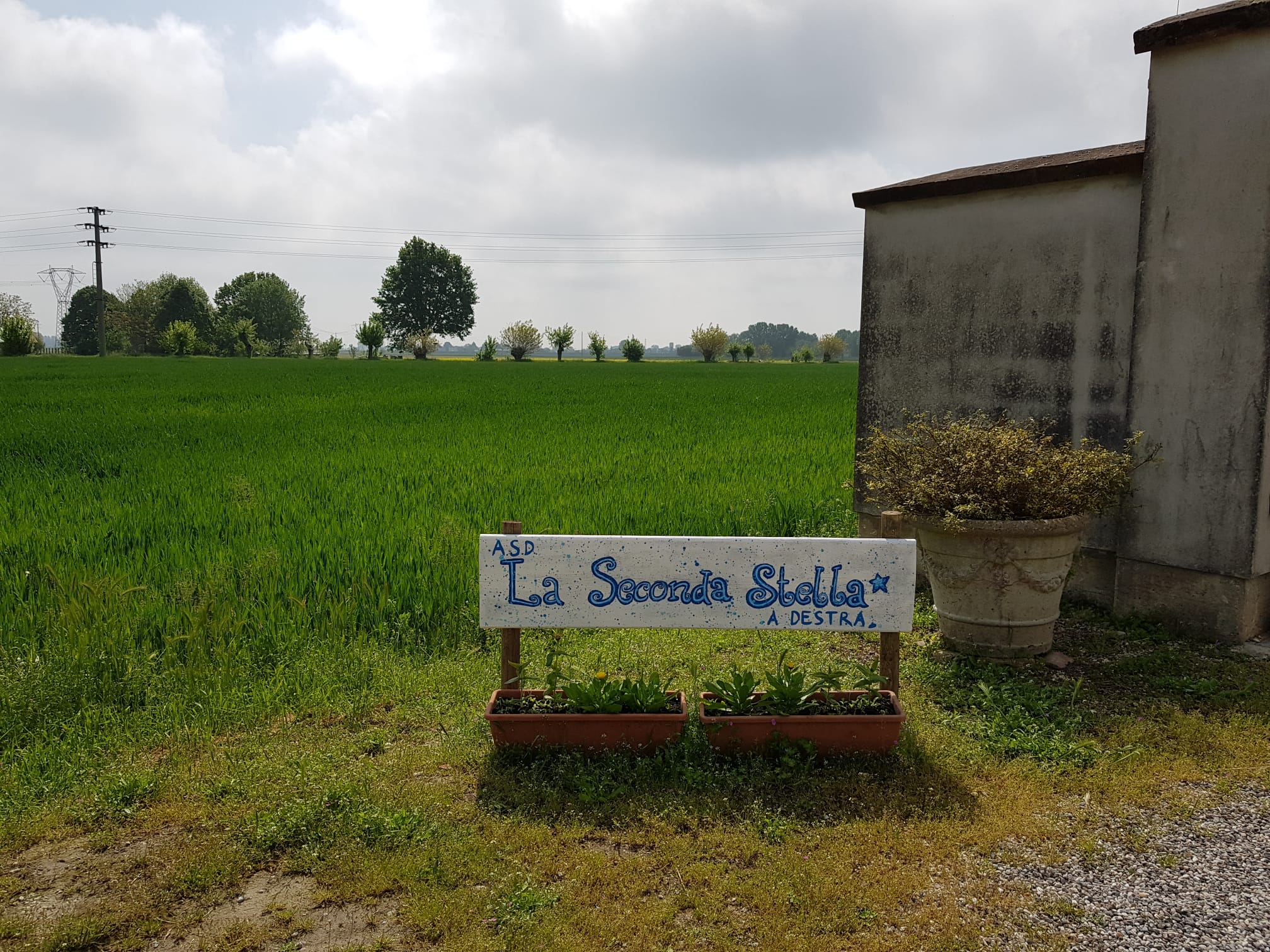 Il più grande segno di successo di un insegnante è poter dire : stanno lavorando come se io non esistessi 


Maria Montessori